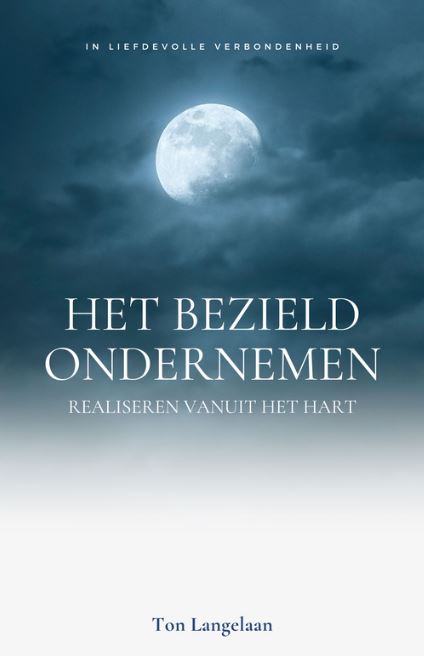 Boek ‘het Bezield Ondernemen’ over ondernemen (in school) vanuit passie en enthousiasme is na de zomer verkrijgbaar.
Voor meer informatie: ton@succesgewoonten.nl
of www.succesgewoonten.nl
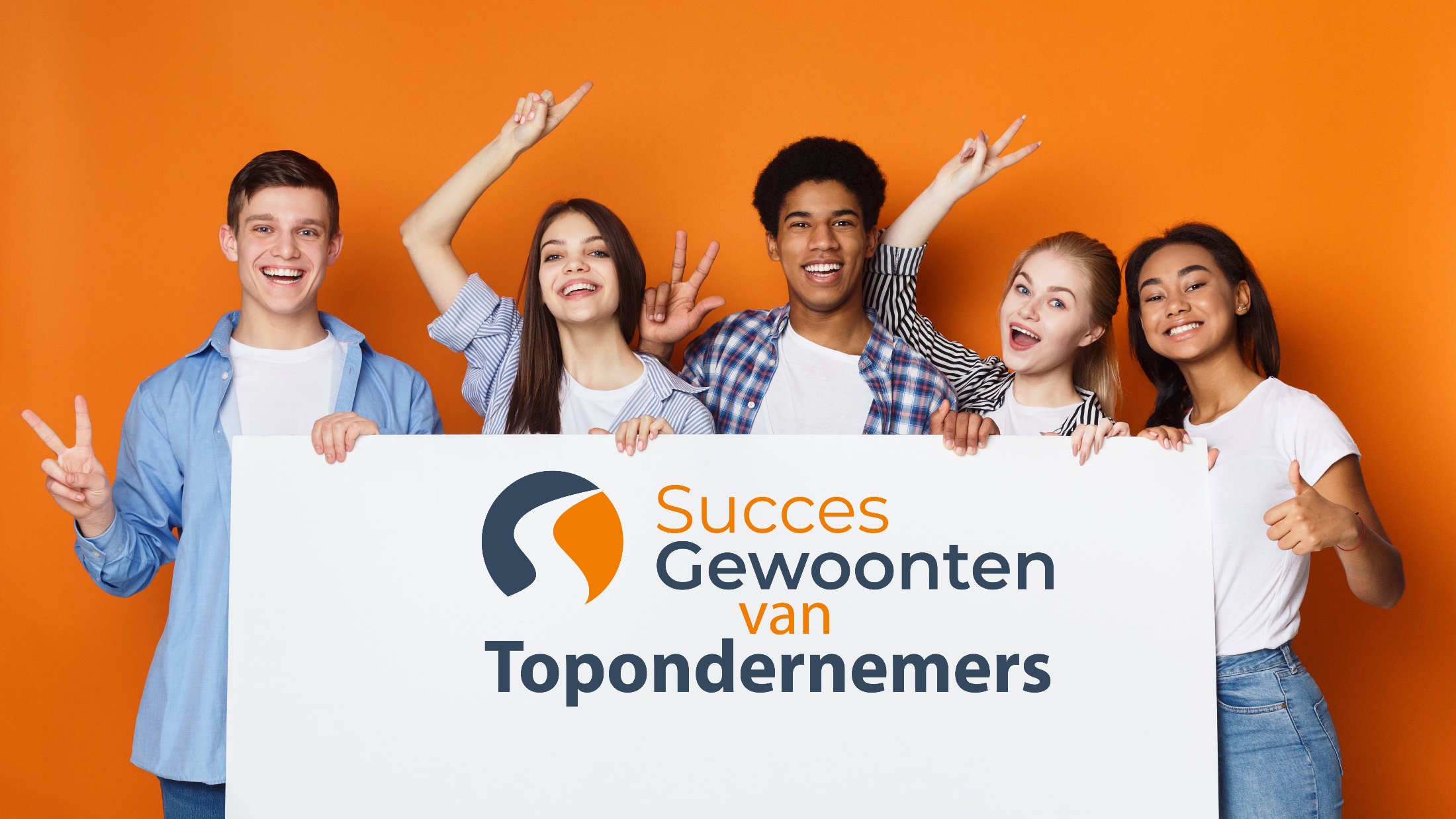 Bedrijfseconomie
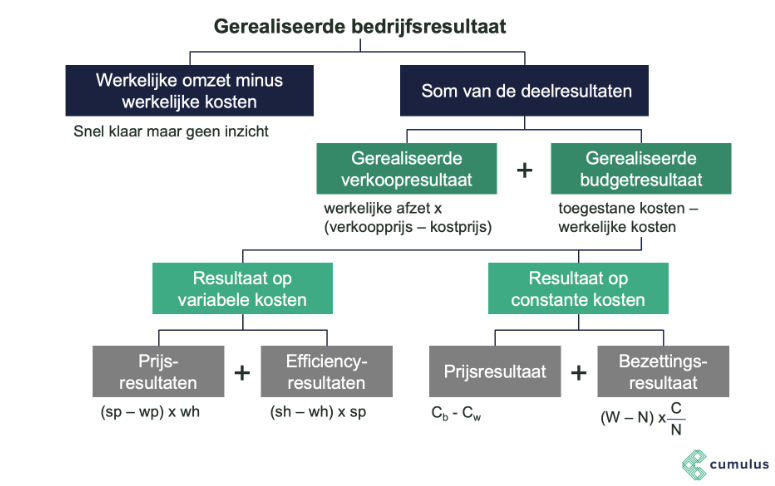 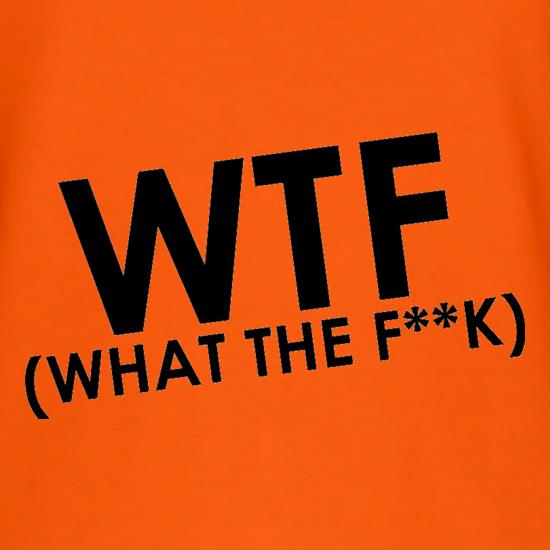 Bedrijfseconomie
= 

Ondernemen
Waarom?

Hoe?

Wat?
Waarom 1.	     Omdat Simon Sinek het zegt!
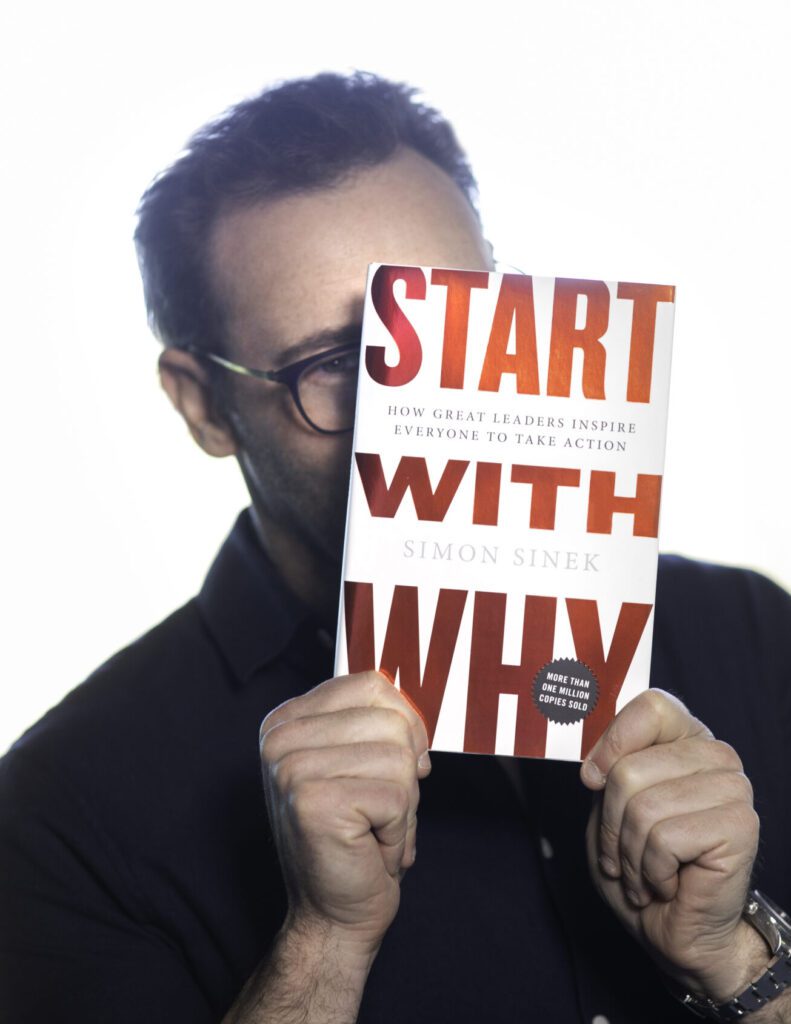 Waarom 2.	Overtuigingen bepalen al of niet 			succesvol gedrag
Overtuigingen bepalen 







ons gedrag en 

onze resultaten
Missie

Identiteit

Waarden/waarheden

Capaciteiten

Gedrag

Omgeving
(Neuro)logische niveaus van overtuigingen (Bateson, Dilts)
Waartoe?

		             Wie?

		Waarom?

	              Hoe?

	        Wat?

 Waar/met wie?
Missie

Identiteit

Waarden/waarheden

Capaciteiten

Gedrag

Omgeving
Waartoe?

		             Wie?

		Waarom?

	              Hoe?

	        Wat?

 Waar/met wie?
Missie

Identiteit

Waarden/waarheden

Capaciteiten

Gedrag

Omgeving
Waartoe?

		             Wie?

		Waarom?

	              Hoe?

	        Wat?

 Waar/met wie?
Bijdragen

	       Verantwoordelijkheid

		Motivatie 

	                          Doelen

	        		Activiteiten

			       Resultaten
Missie

Identiteit

Waarden/waarheden

Capaciteiten

Gedrag

Omgeving
Waartoe?

		             Wie?

		Waarom?

	              Hoe?

	        Wat?

 Waar/met wie?
Bijdragen

	       Verantwoordelijkheid

		Motivatie 

	                          Doelen

	        		Activiteiten

			       Resultaten
Missie

Identiteit

Waarden/waarheden

Capaciteiten

Gedrag

Omgeving
Waarom?

Hoe?

Wat?
Waarom 3.		    Ondernemers en verbinding
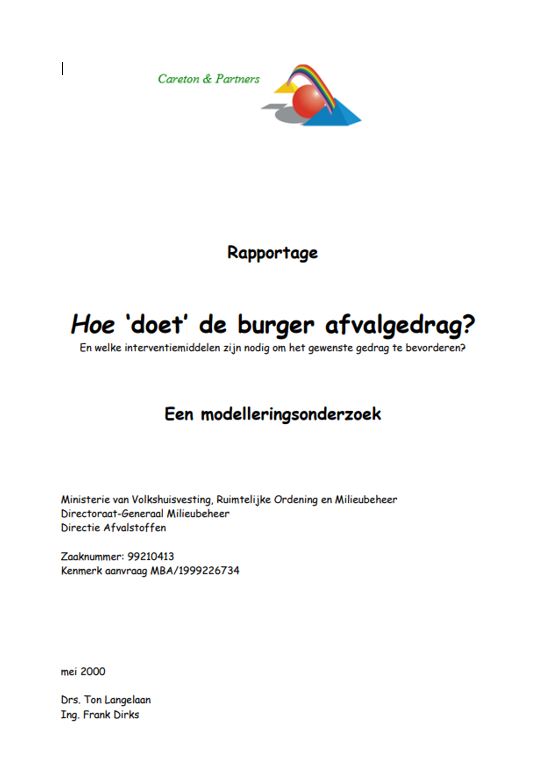 Experts
Tegenvoorbeelden
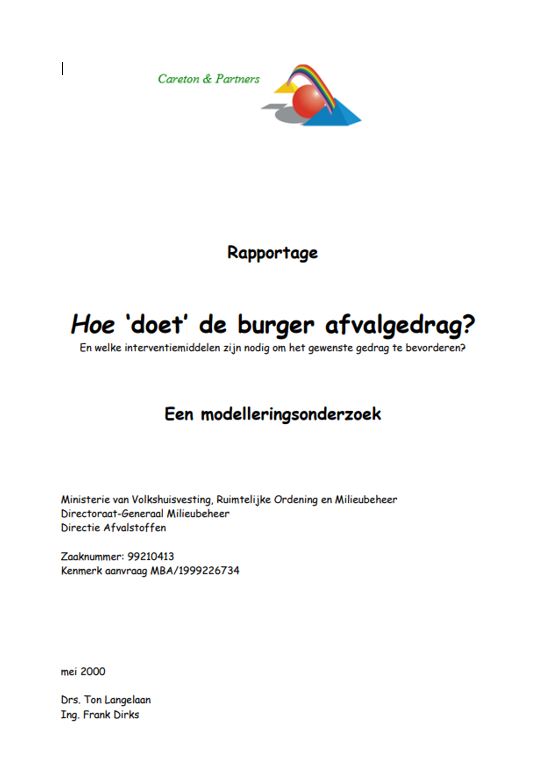 GROTE IK
kleine ik
Succesvolle mensen:

Zijn (meer dan) Zichzelf
Verbonden
Duurzaam
Dragen bij
Zijn liefdevol
Authentiek
Enthousiast
Integer
Hebben vertrouwen
Positief Zelfbeeld
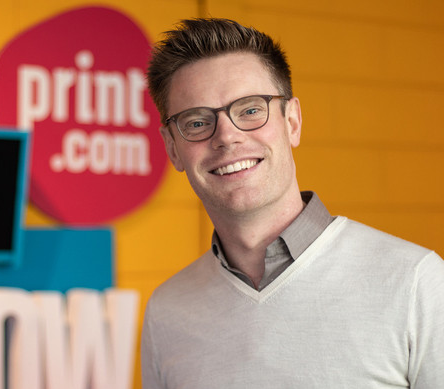 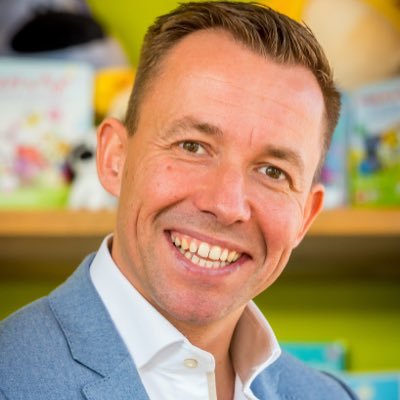 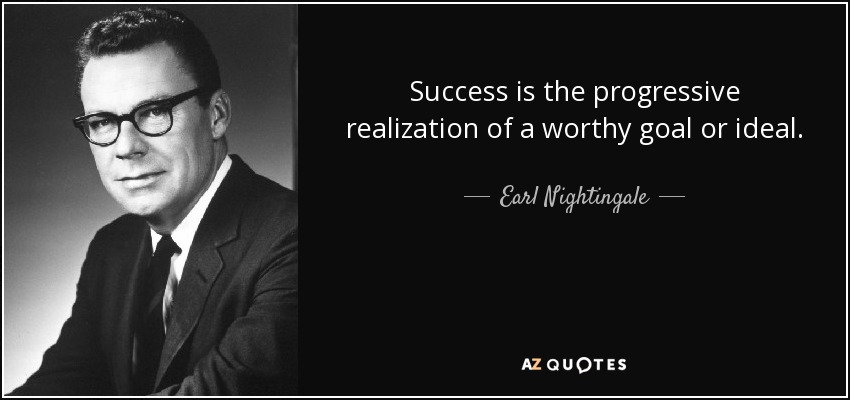 Succesvolle mensen:

Zijn (meer dan) Zichzelf
Verbonden
Duurzaam
Dragen bij
Zijn liefdevol
Authentiek
Enthousiast
Integer
Hebben vertrouwen
Positief Zelfbeeld
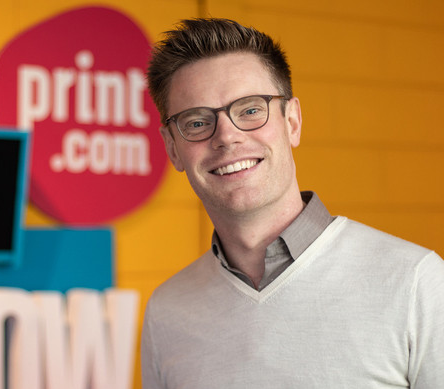 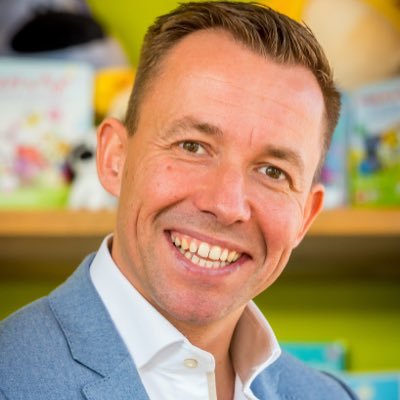 Waarom 4.	motivatie is een dingetje in school
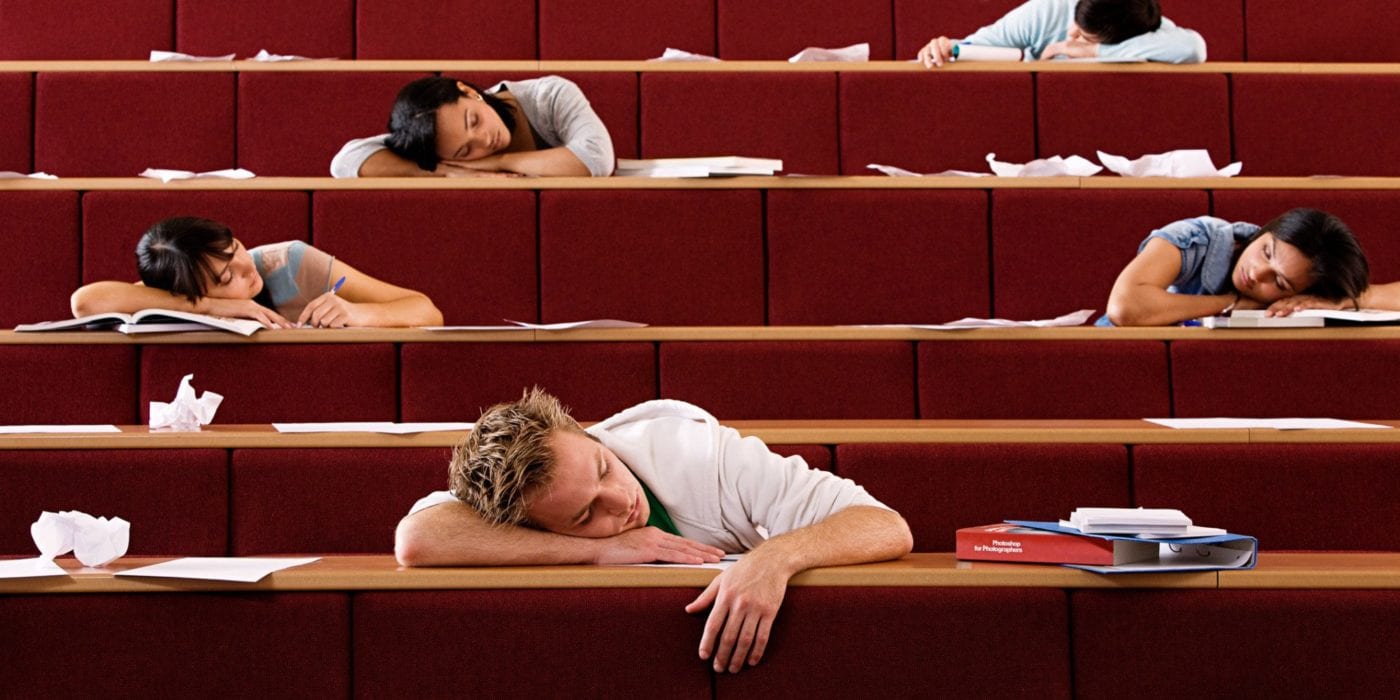 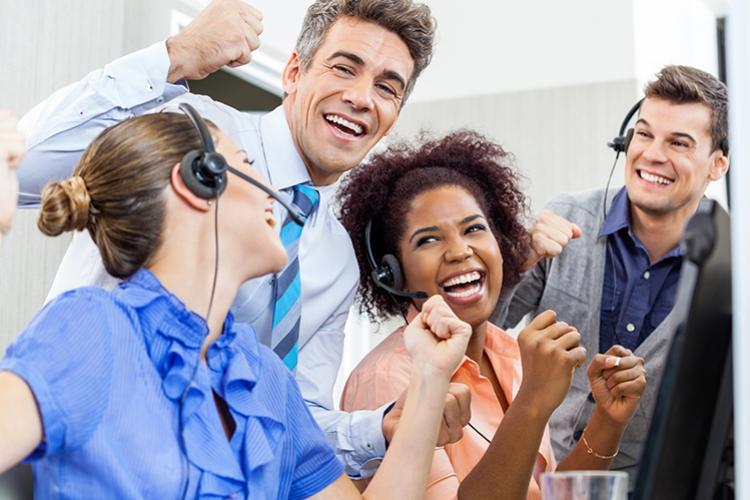 Waarom 5.	motivatie, ook bij leerkrachten
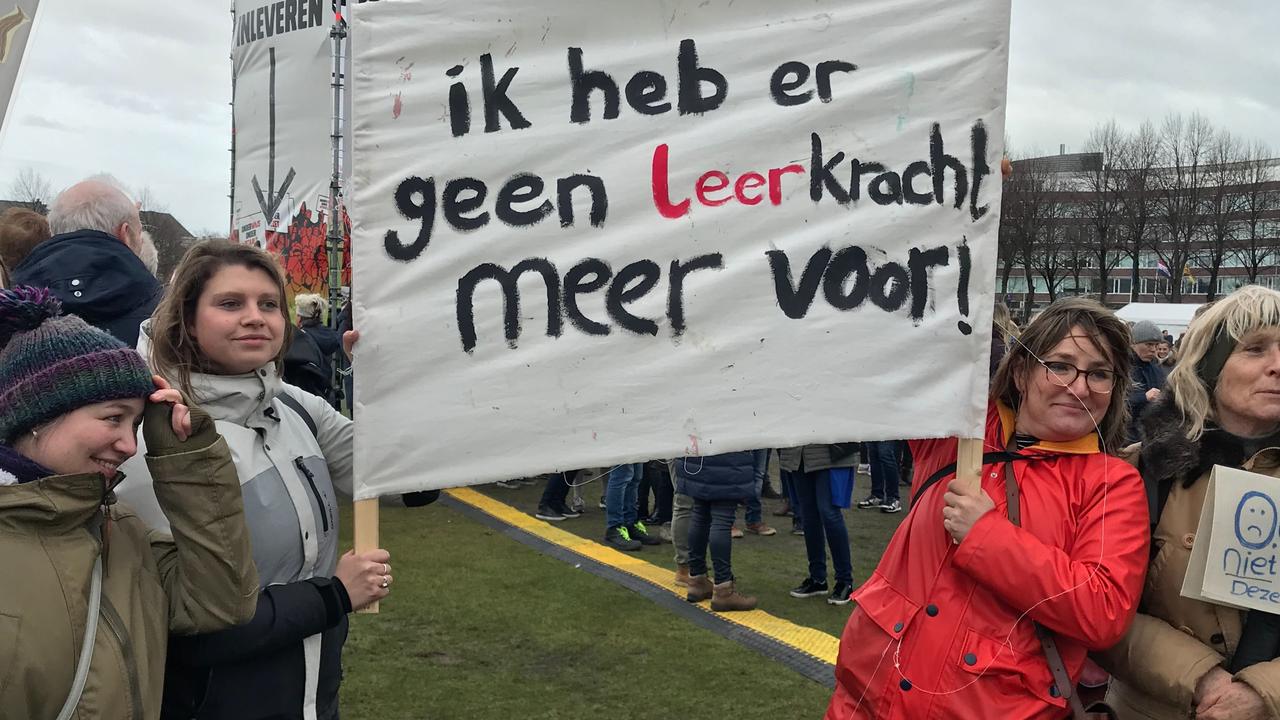 Waarom 6.	Omdat je zelf wil nadenken en kiezen
		Het probleem van conformisme
Vrijheid en Vertrouwen

i.p.v.

Controle en Wantrouwen
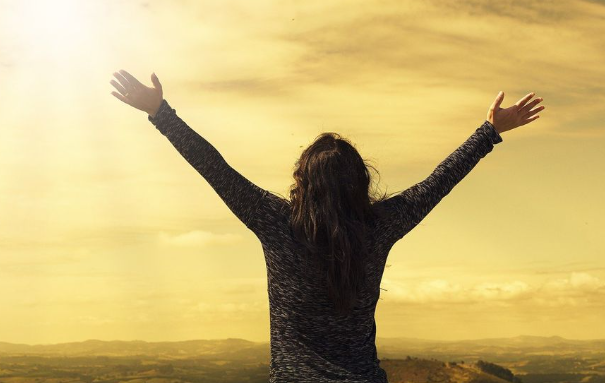 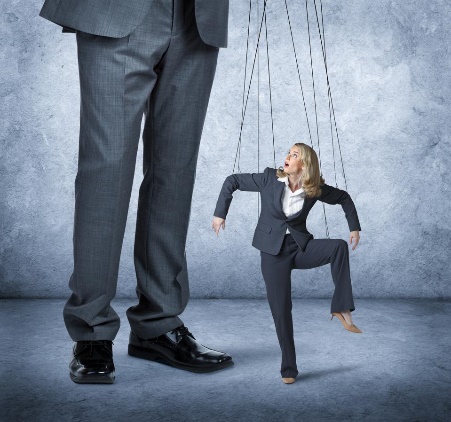 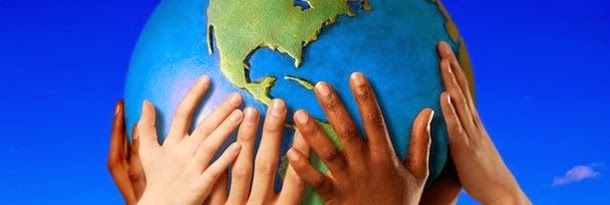 Verbonden

versus

	Afgescheiden
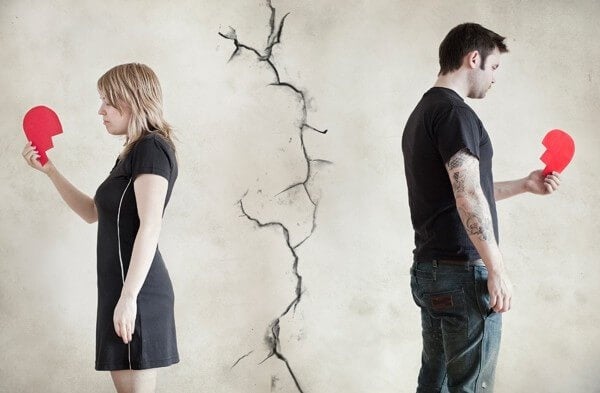 Waarom?

Hoe?

Wat?
Daarom!
Waarom?

Hoe?

Wat?
Hoe dan? 1
Ondernemen

Wanneer ben je 
succesvolle een ondernemer?
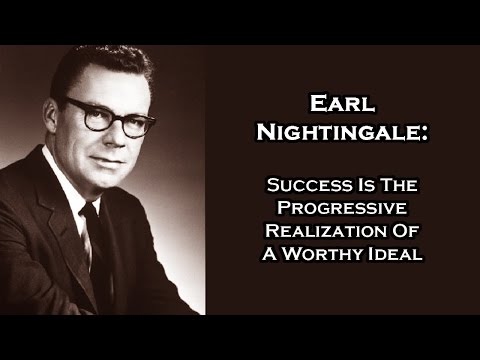 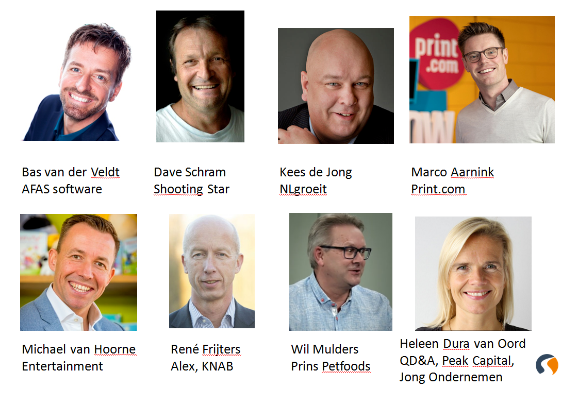 Michael van Hoorne	(Ondernemer, CEO)
Van Hoorne Entertainment BV
Avonturenboerderij Molenwaard
Vakantiepark Molenwaard
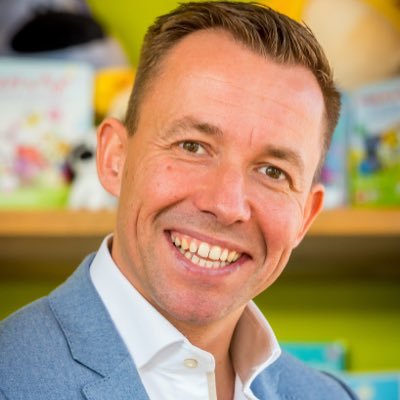 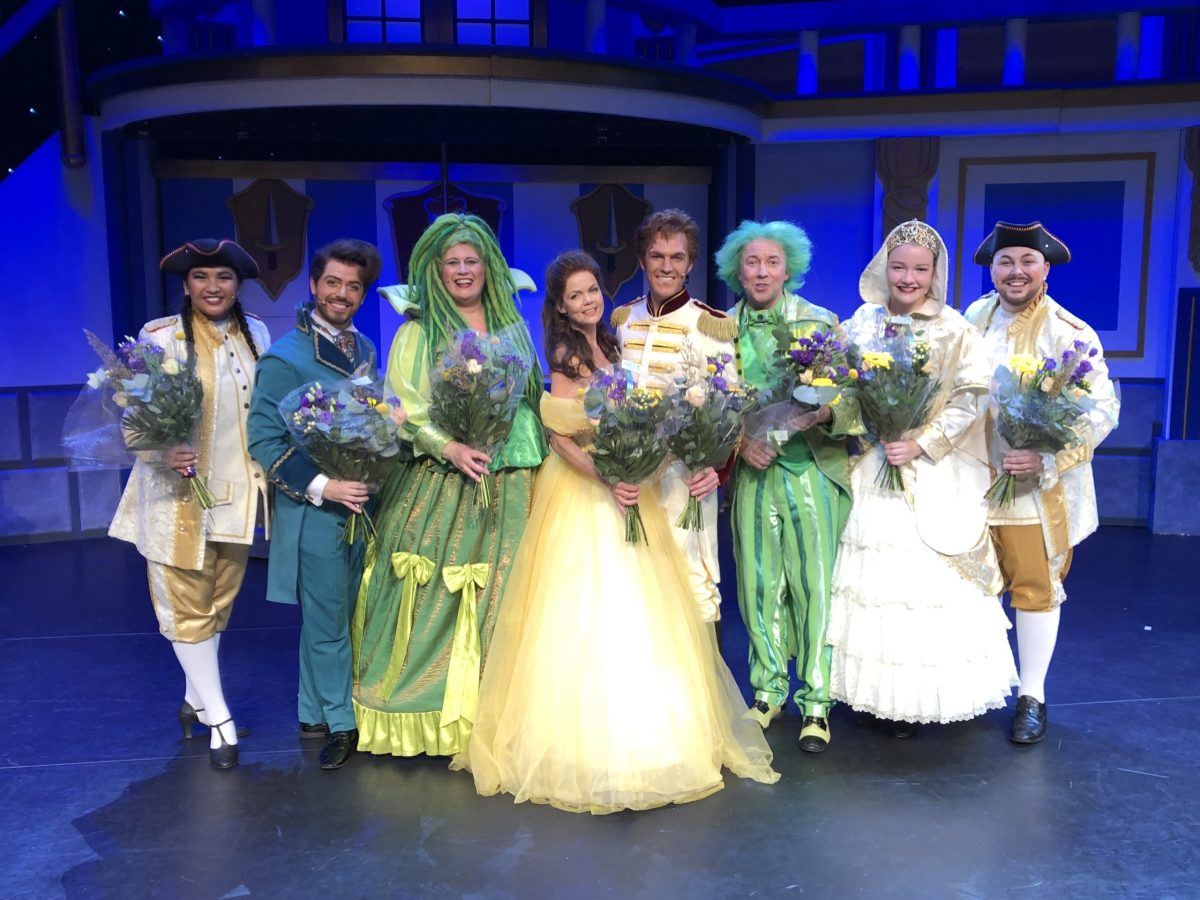 Kees de Jong	(ondernemer, CEO)
NLGroeit
Rock ‘n Roll Junkies
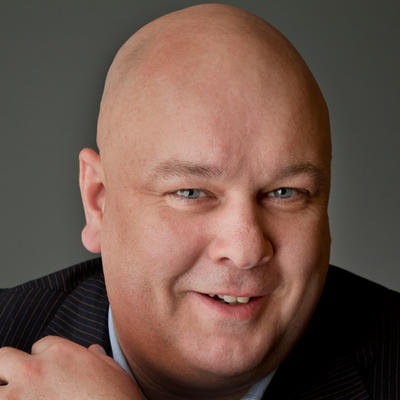 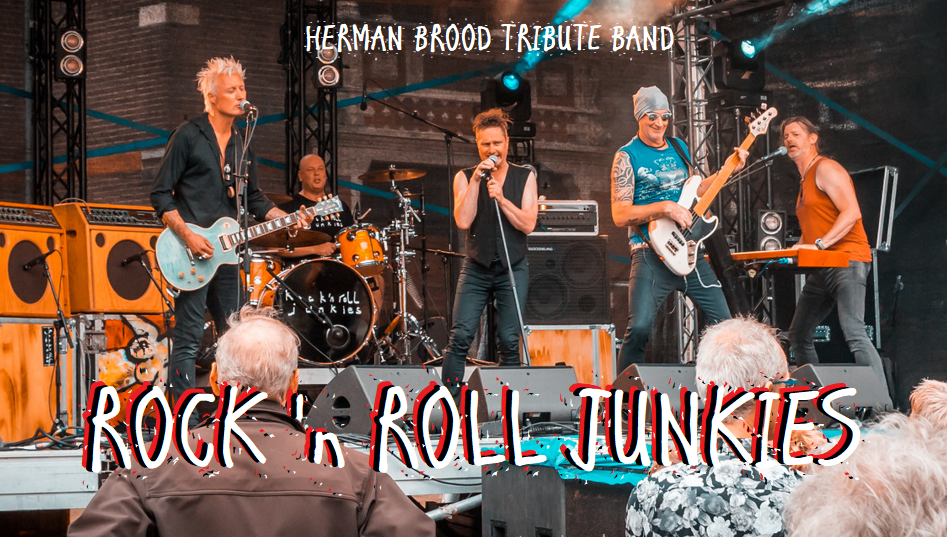 Conclusie 1 Hoe Dan?:

Ga iets doen wat je ontzettend leuk vindt om te doen en waar je een ander blij mee maakt. Dit gaat over passie, talenten, vaardigheden, belangstelling en ………… flow.
Hoe dan? 2
Uitspraken van de Nederlandse Topondernemers
 ‘Het gaat niet om wie heeft de meeste omzet of hoogste winst maar wie heeft de gelukkigste medewerkers en de gelukkigste klanten?’
  ‘CEO’s zouden een jaar lang met het thema liefde bezig moeten zijn .….’
 ‘Leer antwoord te geven op de vraag: ‘wie ben ik?’

 ‘Richt je op de mogelijkheden. Kom los van de huidige situatie’.

 ‘Het gaat niet om het geld maar om de bijdrage die je levert, om de unieke oplossingen die je biedt voor problemen.’

 ‘Wat je geeft dat krijg je terug. 
 ‘De mindset is allesbepalend.’

 ‘Niet: ik ben gelukkig als ik rijk ben. Maar: ik ben gelukkig bezig zodat ik rijk wordt.’ 

 ‘Karakter is belangrijker dan vaardigheden. Vaardigheden leren wij ze wel.’
 ‘Talent creëert zijn eigen werk. Het gaat om ‘eagerness’.’ 
 ‘Ondernemen is eigenlijk niet meer dan passie en discipline.’

 ‘Je moet het zelf beleven. Pas als je de theorie toepast snap je het echt.’
 ‘Verbeelding is belangrijker dan kennis. If you can dream it you can do it.’
 
 ‘Inspiratie is een van de allerbelangrijkste dingen die je kunnen ‘aanzetten’. 
Het idee dat het kan.’
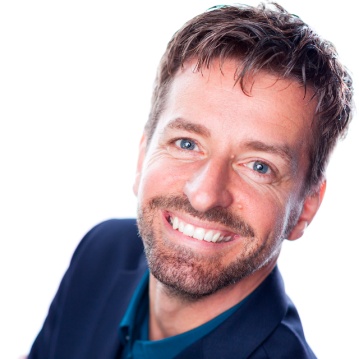 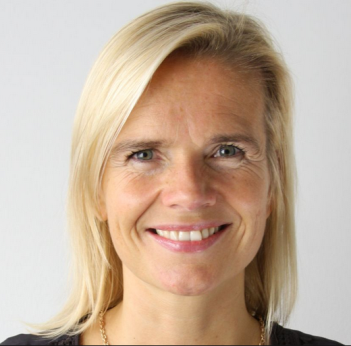 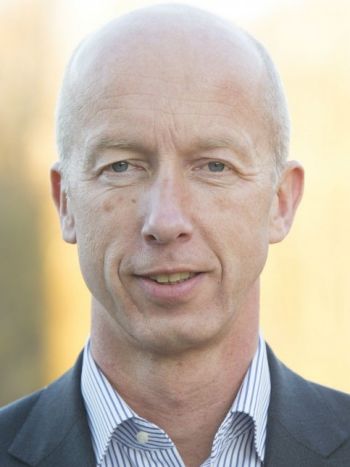 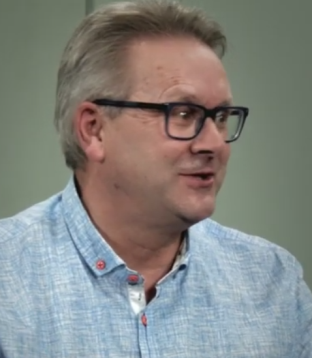 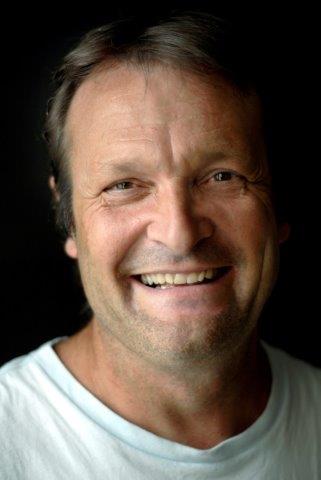 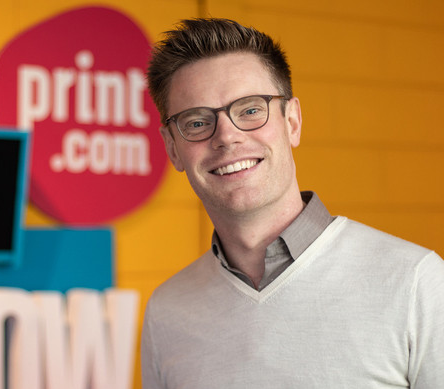 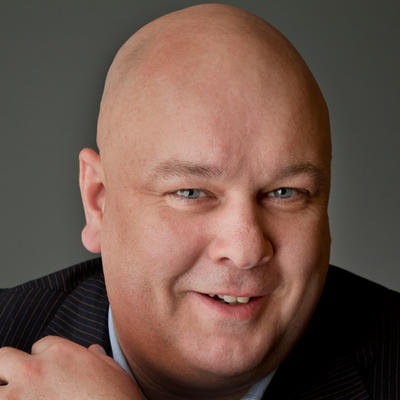 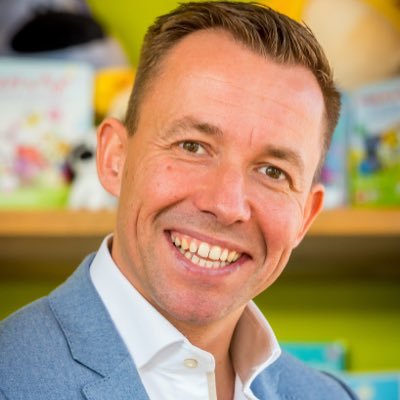 Succesvolle Ondernemers 
Denken Anders
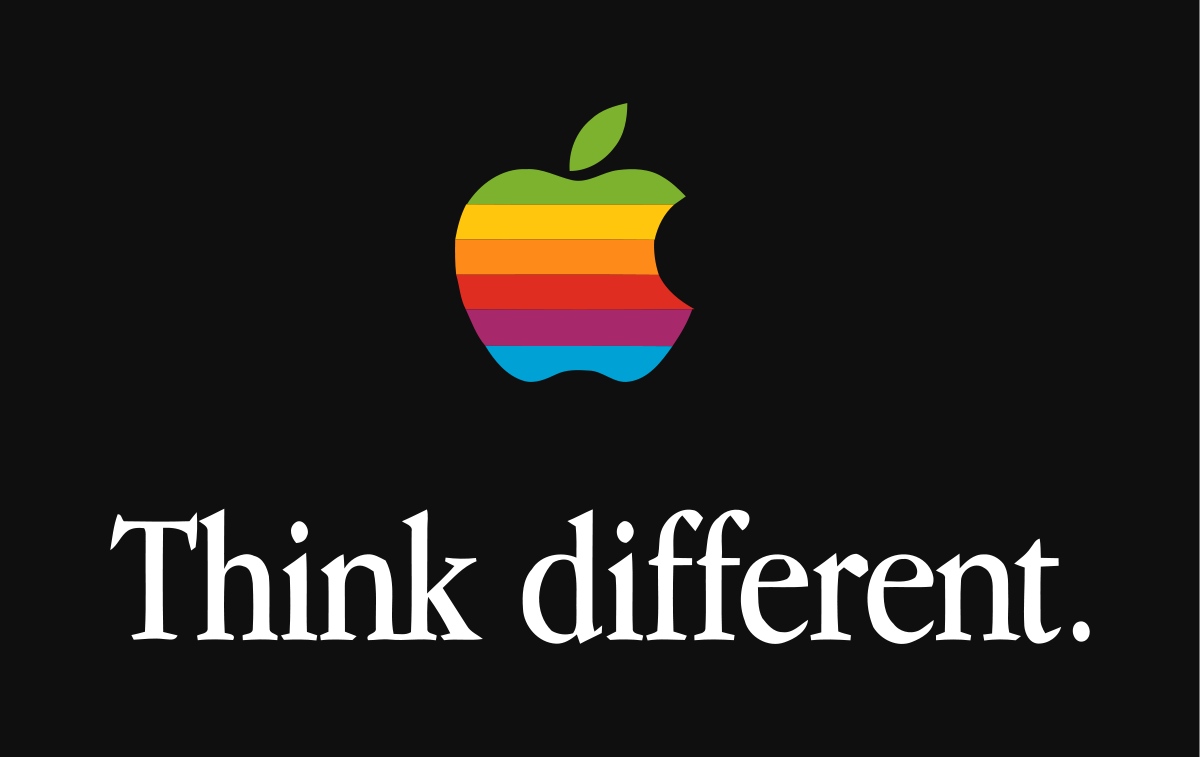 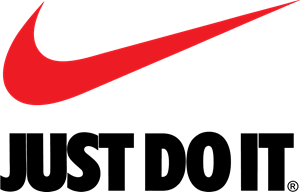 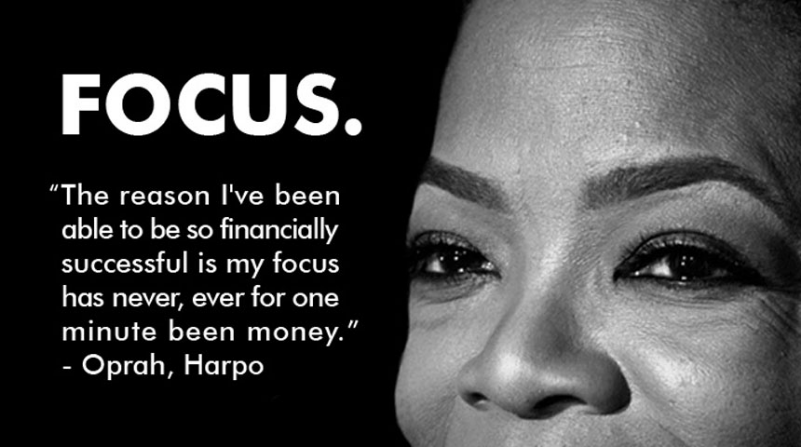 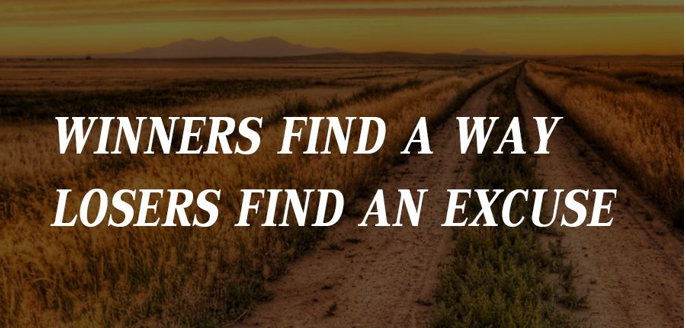 Patronen van succesvolle ondernemers:
1. Creëren
2. Voorstellingsvermogen
3. Visie/doelen
4. Interne locus of control
5. 100% verantwoordelijk
6. Focus op oplossingen
7. Mogelijkheden
8. GROTE IK
i.p.v. Conformeren
i.p.v. Realisme
i.p.v. Laat gebeuren
i.p.v. Externe locus of control
i.p.v. Verantwoordelijkheid elders
i.p.v. Focus op problemen
i.p.v. Excuses
i.p.v. Kleine ik
Michael van Hoorne
Van Hoorne Entertainment BV
Avonturenboerderij Molenwaard
Vakantiepark Molenwaard
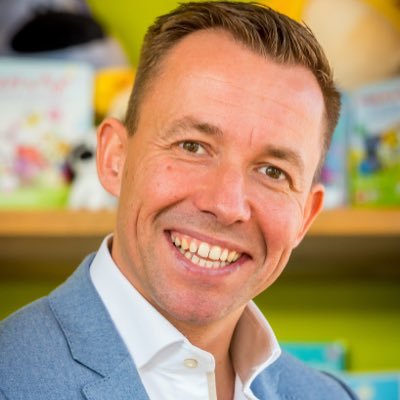 ‘Als je ‘s morgens opstaat heb je de keuze:
Of je maakt iets van je dag of je doet het niet’
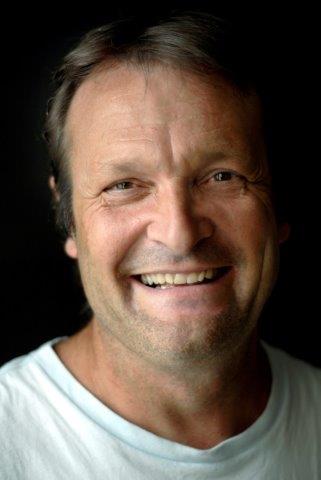 Dave Schram
Nederlands filmproducent en filmregisseur. 
Shooting Star Filmcompany en 
Shooting Star Filmdistribution
‘Niet: ik ben gelukkig als ik rijk ben. Maar: ik ben gelukkig bezig zodat ik rijk wordt.’
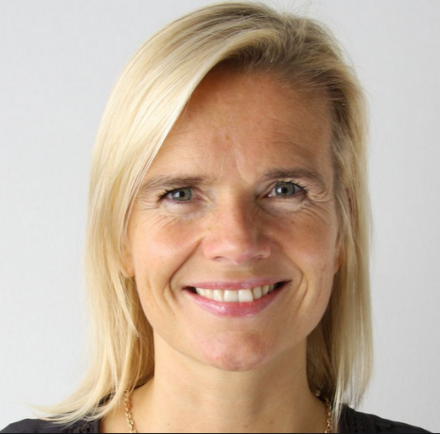 Heleen Dura van Oord
DQ&A Media Group
Zakenvrouw van het jaar 2013
‘Richt je op de mogelijkheden. Kom los van de huidige situatie’.
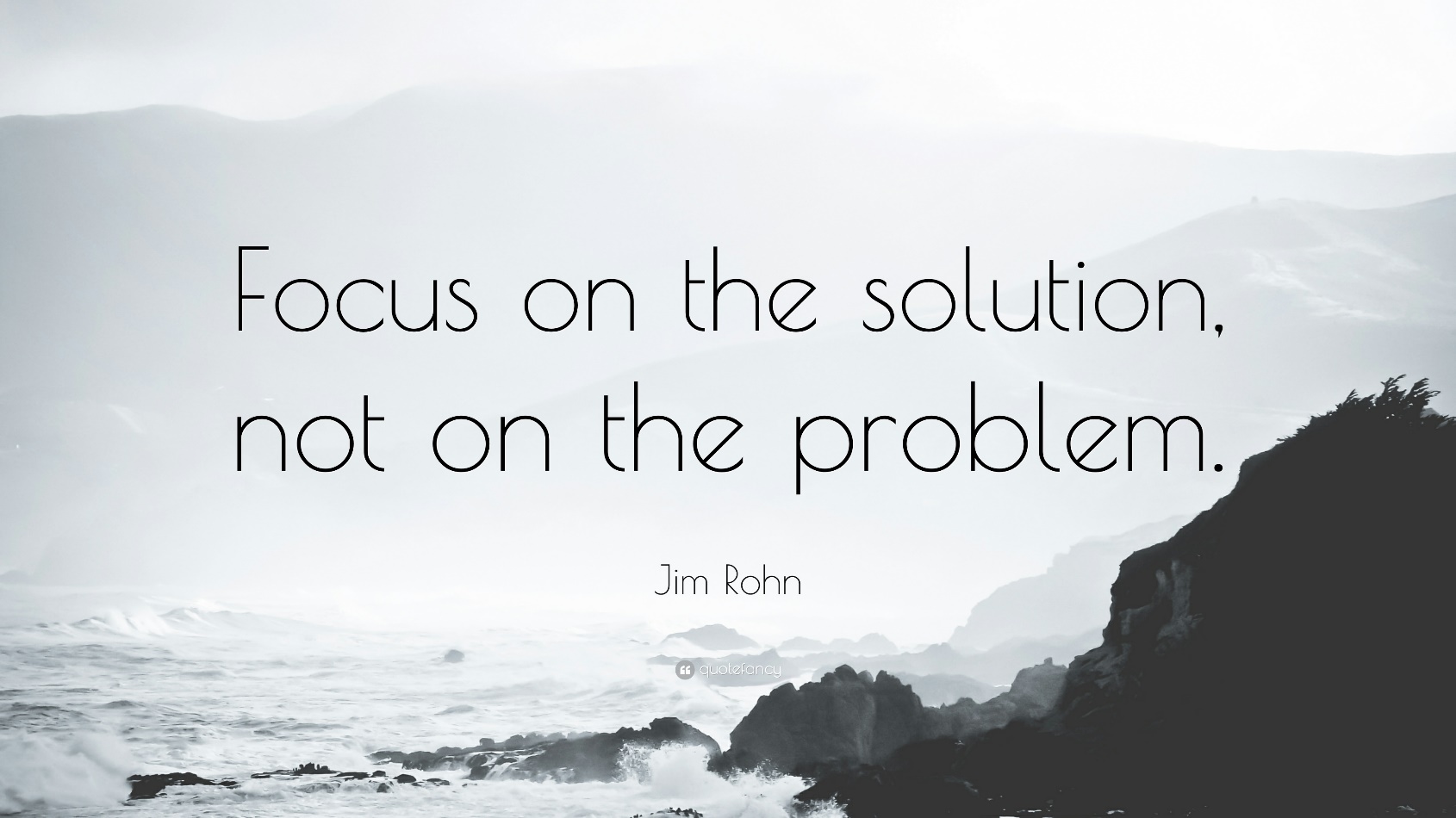 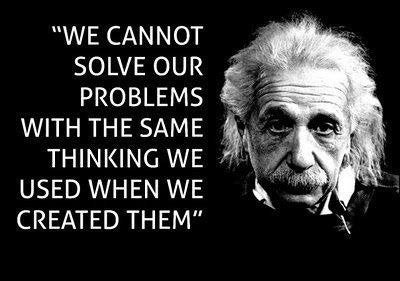 Wanneer je Radio 538 wilt ontvangen (frequentie 102 FM), dan heeft het weinig zin om af te stemmen op Sky Radio (frequentie 101,5 FM)
Het één ……….. of het ander

Op welke golflengte stem je af?

Waar ligt je focus?

Wat je aandacht geeft groeit!
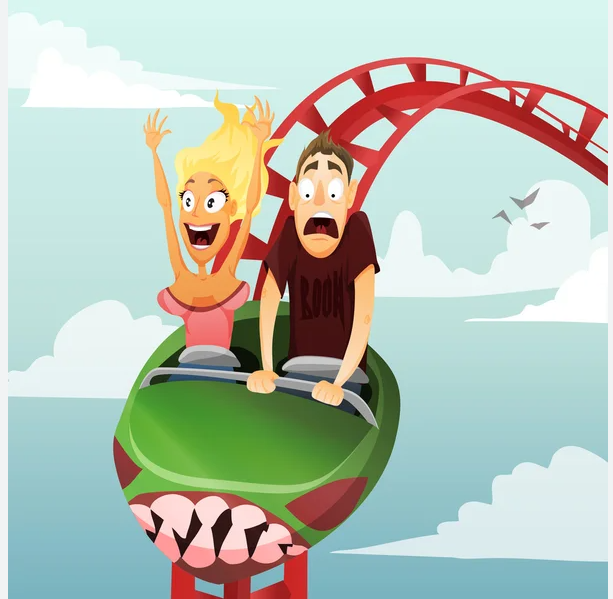 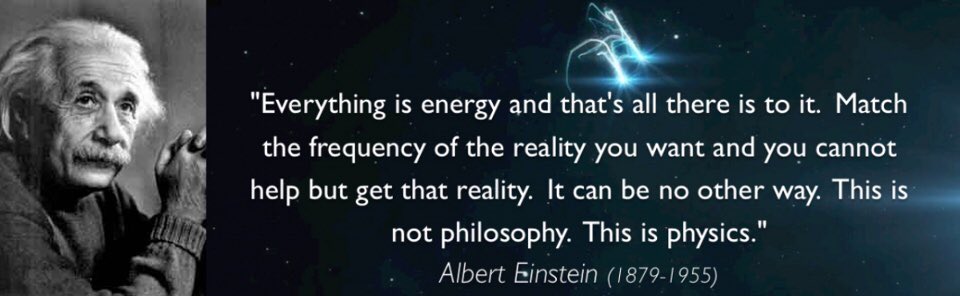 Conclusie 2 Hoe Dan?:

Stem af op de golflengte die je wilt. Wil je succes richt daar je aandacht op. Wil je meer omzet richt daar je aandacht op.
Denk eens even niet aan een roze olifant. Waar denk je als eerste aan. Wat je aandacht geeft groeit!
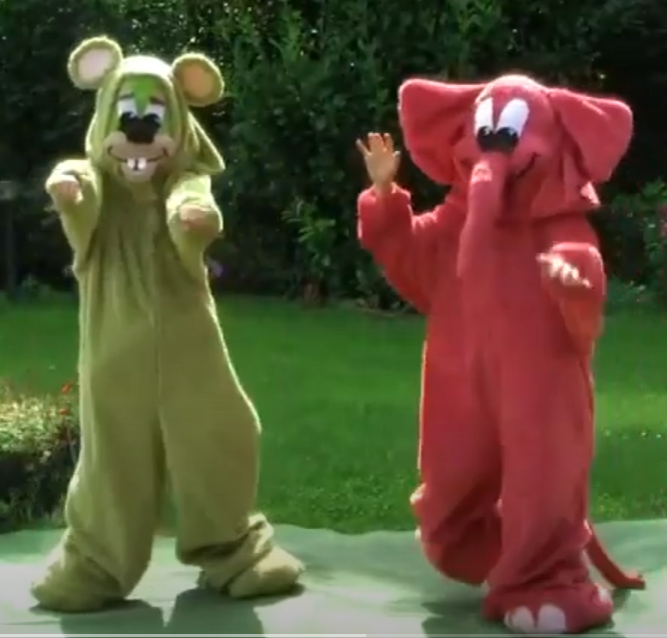 Hoe dan? 3
Waarom is de één pessimist en de ander optimist?

Is je glas half leeg of half vol? 

Waar wordt je focus door bepaald?
Tel het aantal F’en in de tekst
FINISHED FILES ARE THE RE-SULT OF YEARS OF SCIENTIF-IC STUDY COMBINED WITH THEEXPERIENCE OF YEARS
Jouw manier van denken bepaalt wat je ziet. Het meeste van wat je kan ervaren bemerk je niet. Wat je wel ziet wordt bepaald door jouw aangeleerde denkwijze.
Jouw manier van denken 
bepaalt wat je ziet, 
bepaalt hoe je reageert, 
bepaalt je resultaten.
Succesvolle Ondernemers 
Denken Anders
RESULTATEN
GEDACHTEN
GEVOELENS
ACTIE
Word je leven bepaald door je omgeving……..
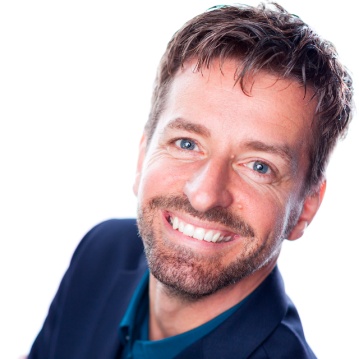 Bas van der Veldt
AFAS
‘Ik kijk geen televisie meer en lees geen krant. Het leidt me af van wat ik wil. Wat ik perse moet weten krijg ik toch wel te horen’.
RESULTATEN
GEDACHTEN
GEVOELENS
ACTIE
……of word je leven bepaald door jouw focus, je keuzen, je dromen, je doelen?
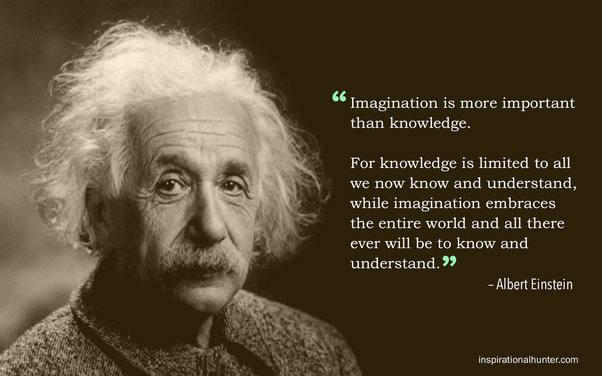 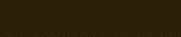 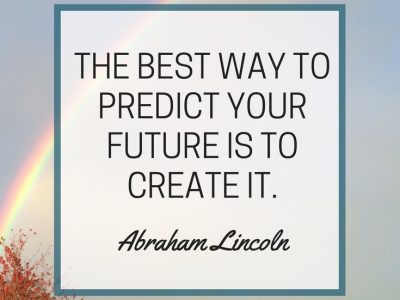 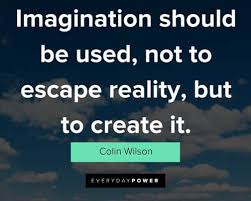 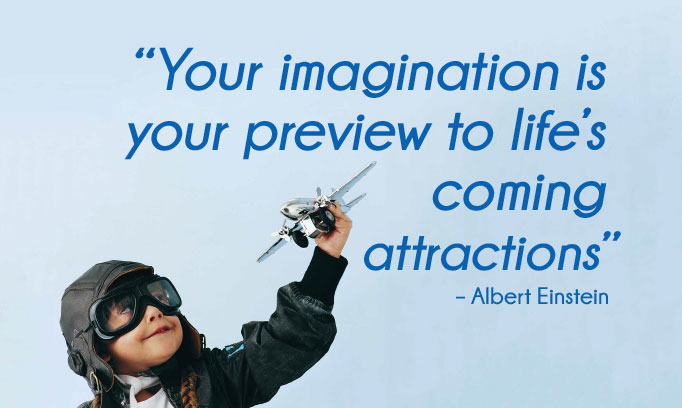 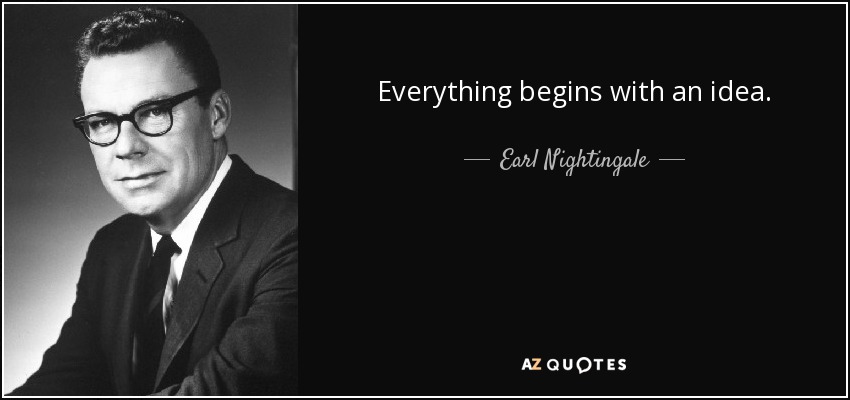 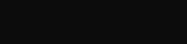 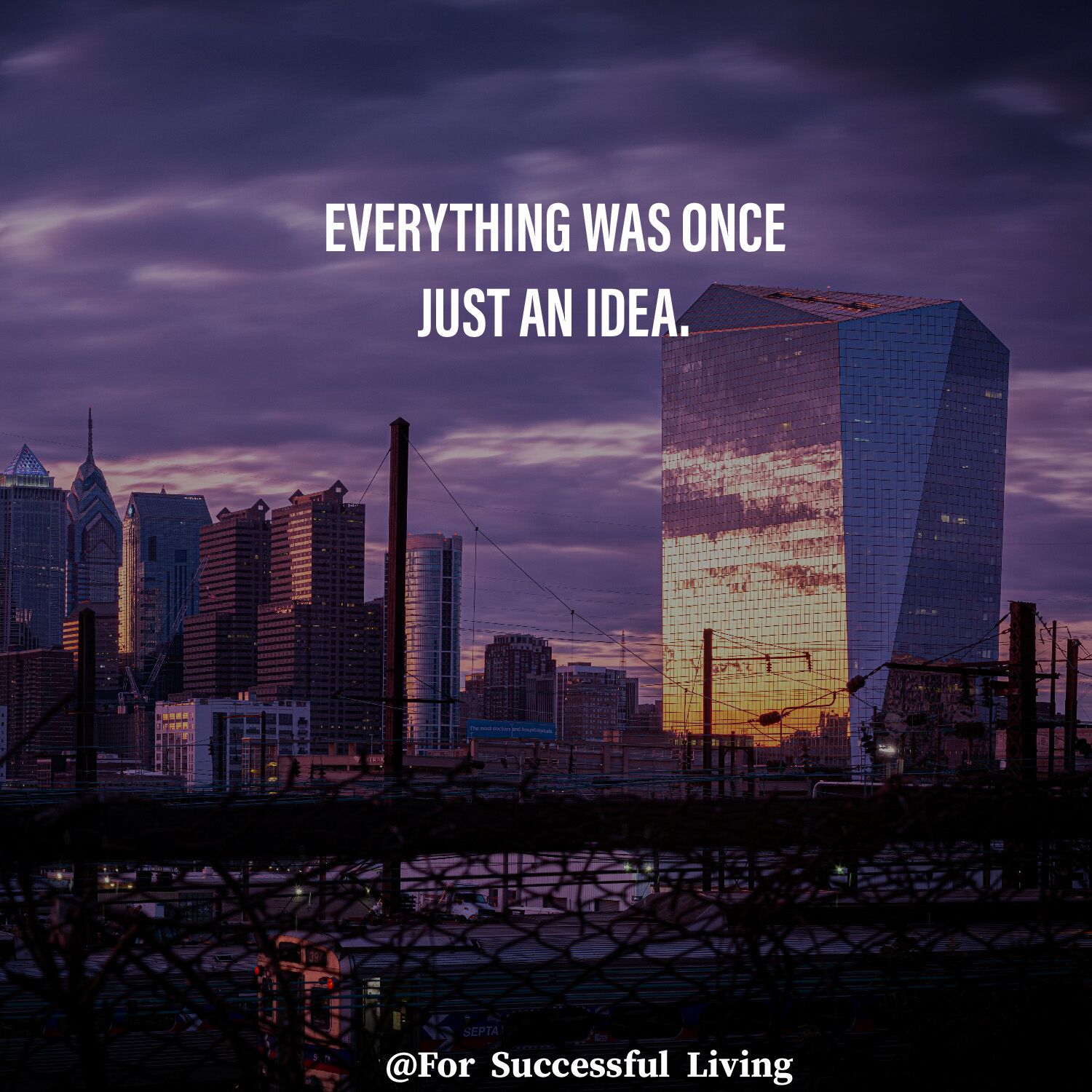 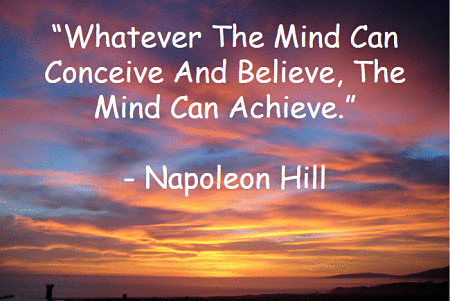 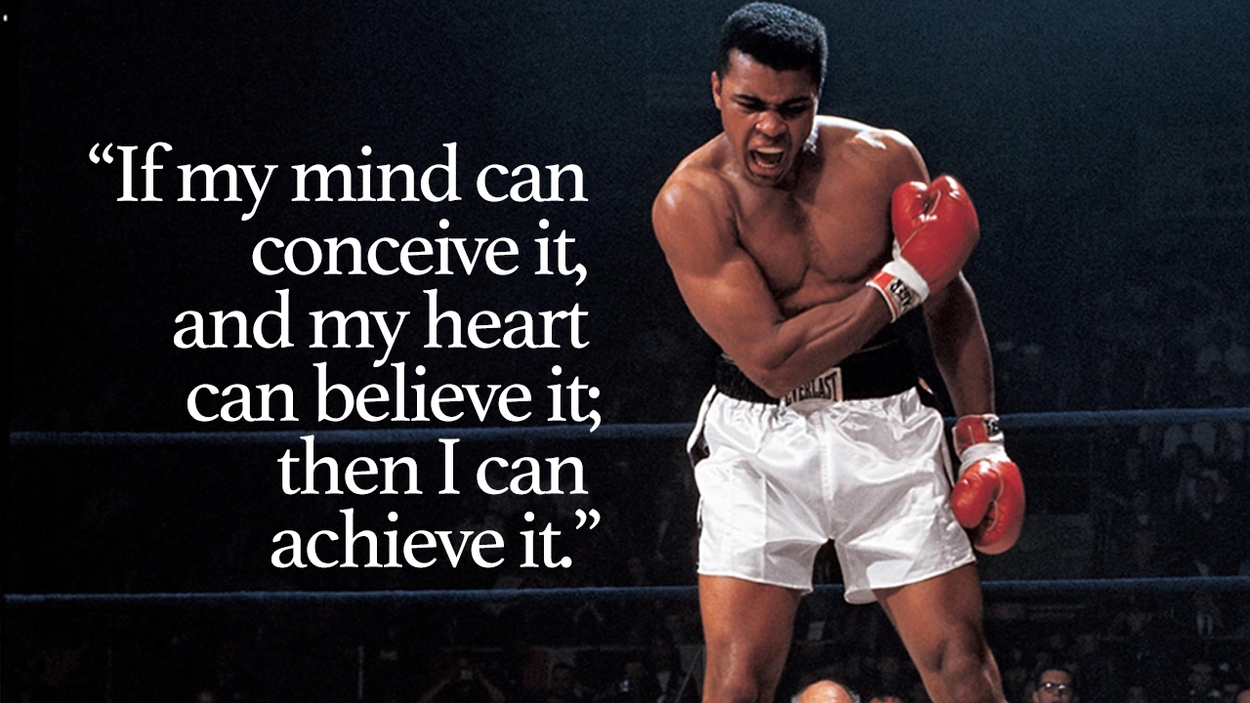 Conclusie 3 Hoe Dan?:

Jouw voorstellingsvermogen is je belangrijkste gereedschap bij het realiseren van je dromen.
Hoe dan? 4
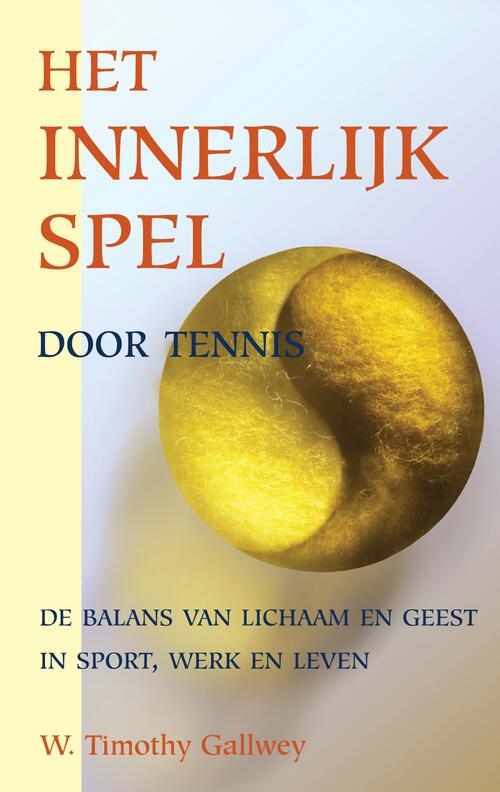 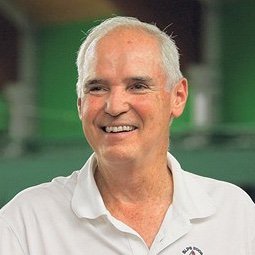 Realisatie = Potentieel – Weerstand
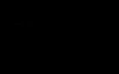 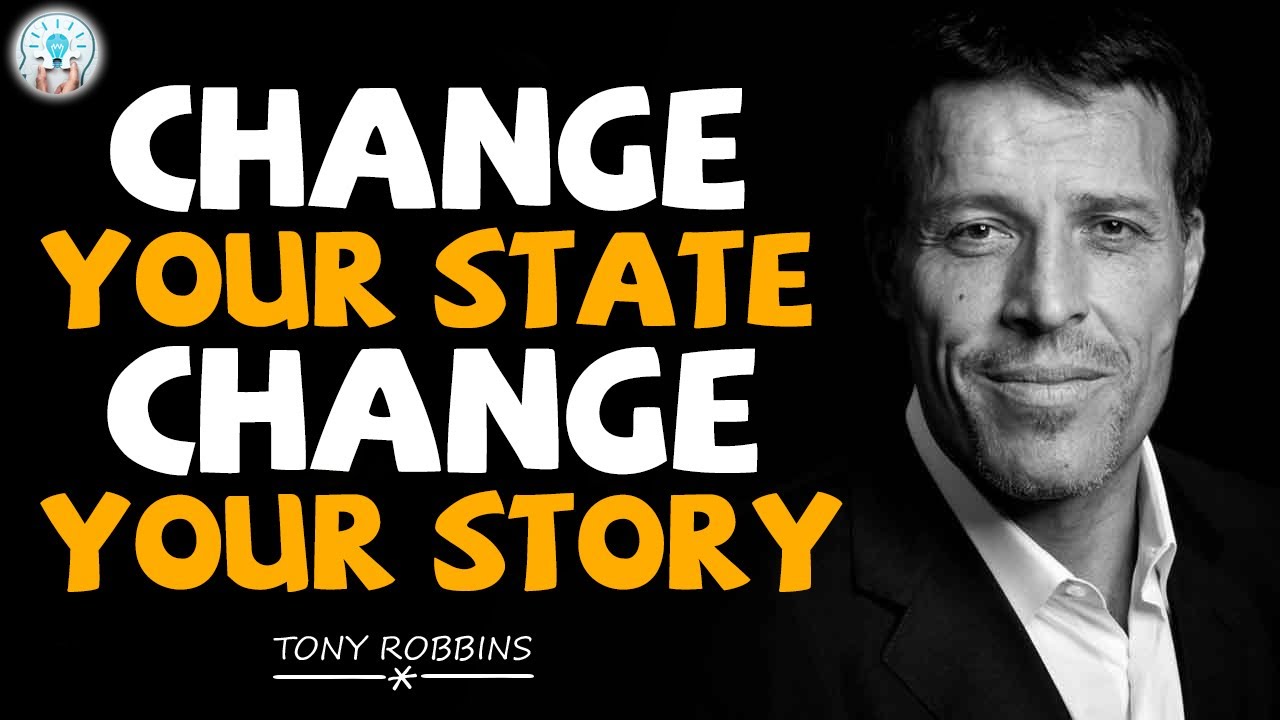 Zich overweldigd voelen
Teleurstelling
Twijfel
Zich zorgen maken
Schuld
Ontmoediging
Woede
Wraak
Haat/woede
Jaloezie
Onzekerheid/Schuld/Onwaardigheid
Angst/Verdriet/Wanhoop/
       Depressie/Onmacht
Vreugde/Kennis/Empowerment/
       Vrijheid/Liefde/Waardering
Passie
Enthousiasme/Eagerness/Geluk
Positieve verwachting/overtuiging
Optimisme
Hoop
Tevredenheid
Verveling
Pessimisme
Frustratie/Irritatie/Ongeduld
State management
Realisatie = Potentieel – Weerstand
State management
Realisatie = Potentieel – Weerstand
Dankbaarheid
Liefde
Waardering
Passie
Enthousiasme
Acceptatie
weerstandsloos denken
State management
Realisatie = Potentieel – Weerstand
Dankbaarheid
Liefde
Waardering
Passie
Enthousiasme
Acceptatie
FLOW
Voel je (emotionele) pijn? Richt je focus op wat je wel wilt!
Emotionele navigatie systeem
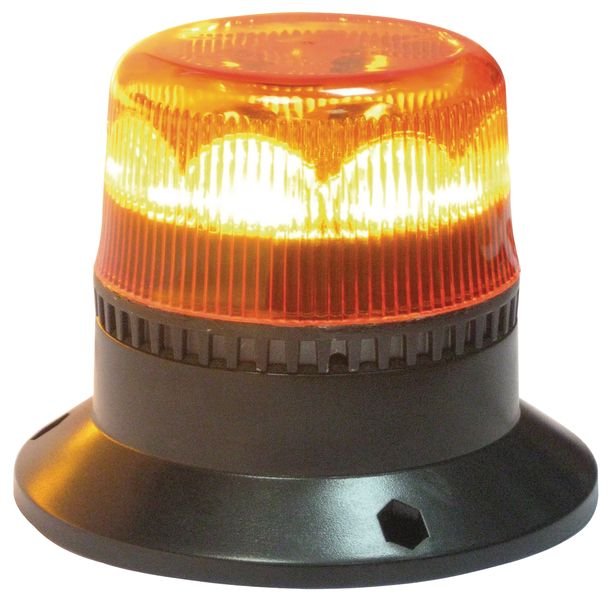 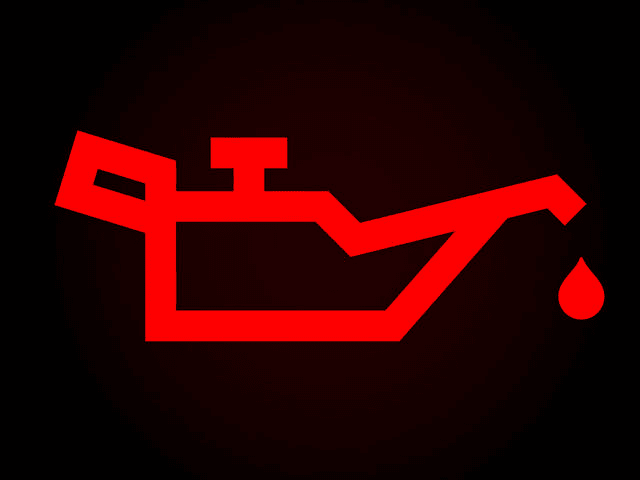 Of draaien we ons waarschuwingslampje los?
Conclusie 4 Hoe Dan?:

Je emotionele navigatiesysteem doet er toe. Hoe je je voelt is belangrijk voor waar je op afgestemd bent. Wat je aandacht geeft groeit. 
Noem het state-management
Waarom?

Hoe?

Wat?
Zo!
Waarom?

Hoe?

Wat?
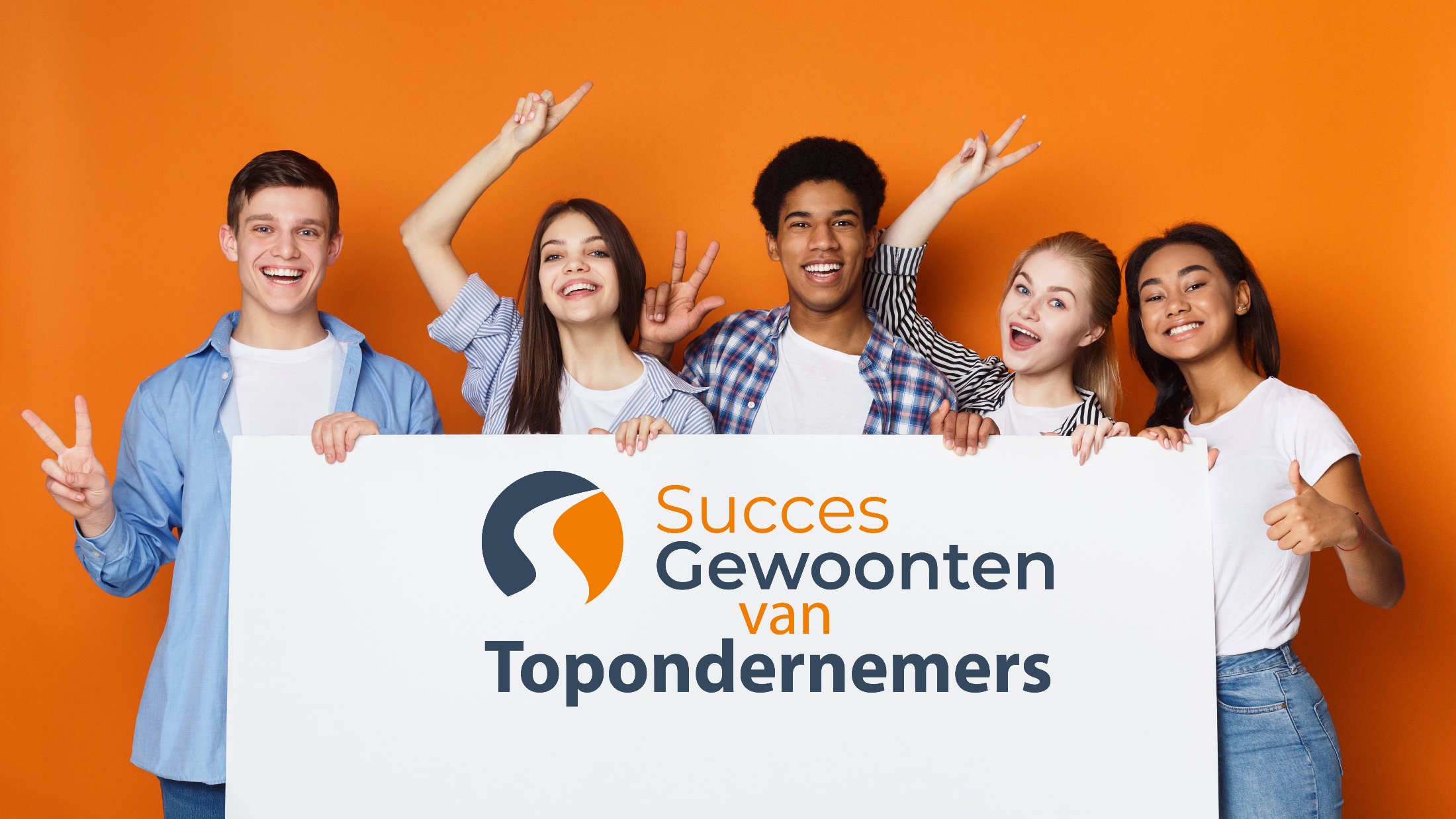 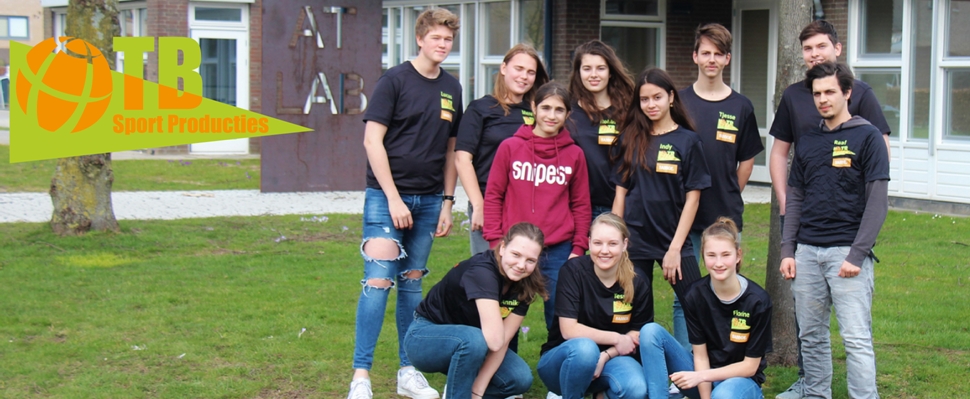 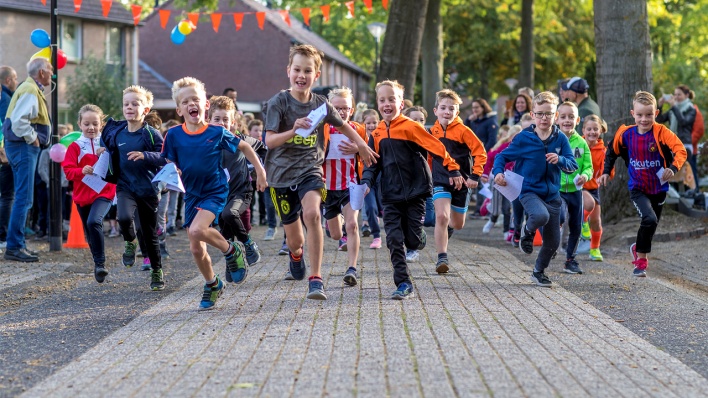 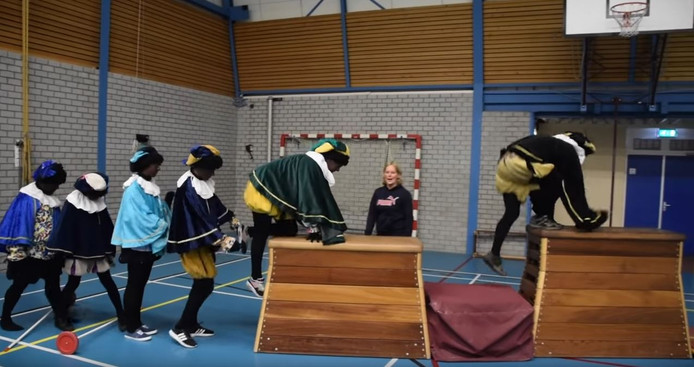 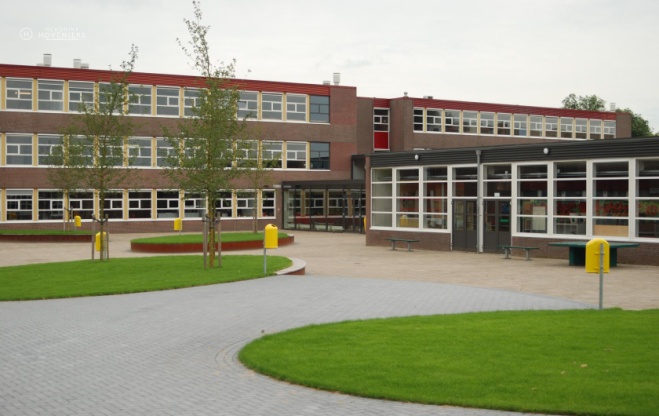 Sponsorloop
Pietengym
Basisscholen
Sportieve Evenementen Voor Basisscholen
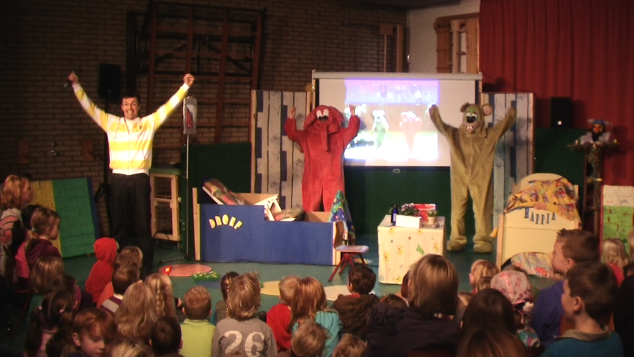 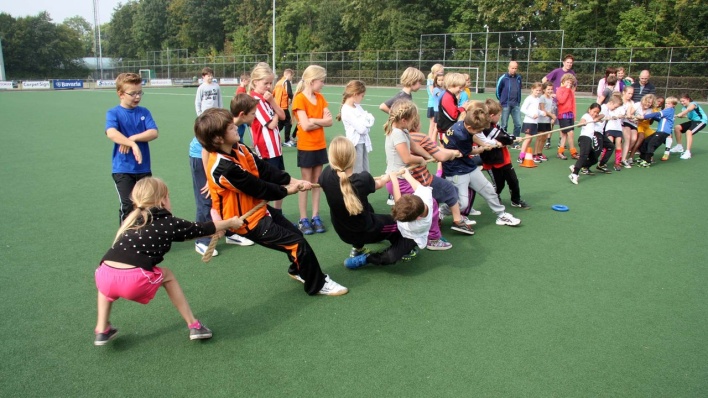 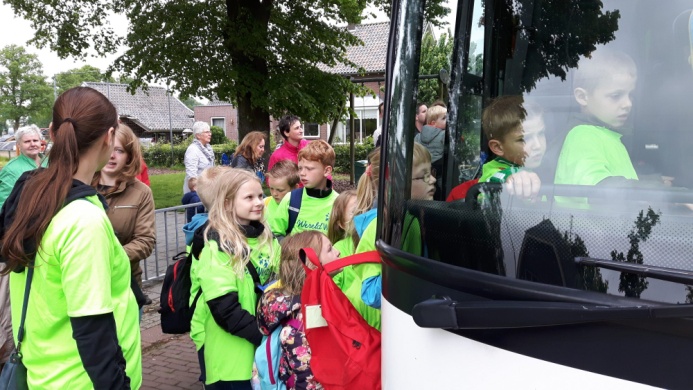 Schoolreisje
Geluksdag
Sportdag
Wat? 1
Praktisch ondernemen

De theorie gebruik je slechts om de praktijk te verbeteren; vraaggestuurd

Passie, belangstelling, talenten, vaardigheden, enthousiasme vormen de basis.

Leer hoe je je potentieel kan inzetten om je dromen te realiseren
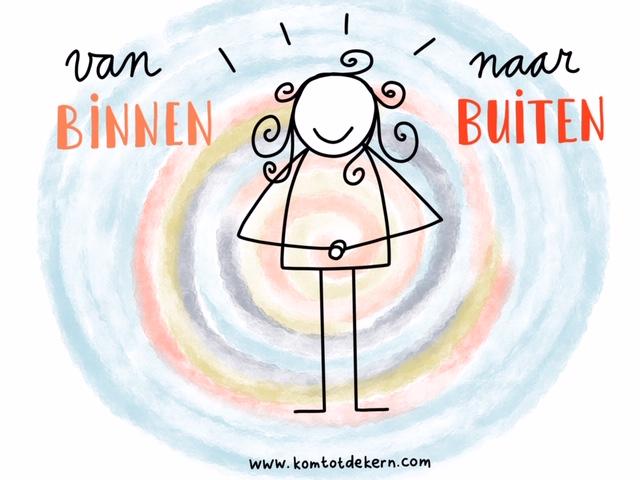 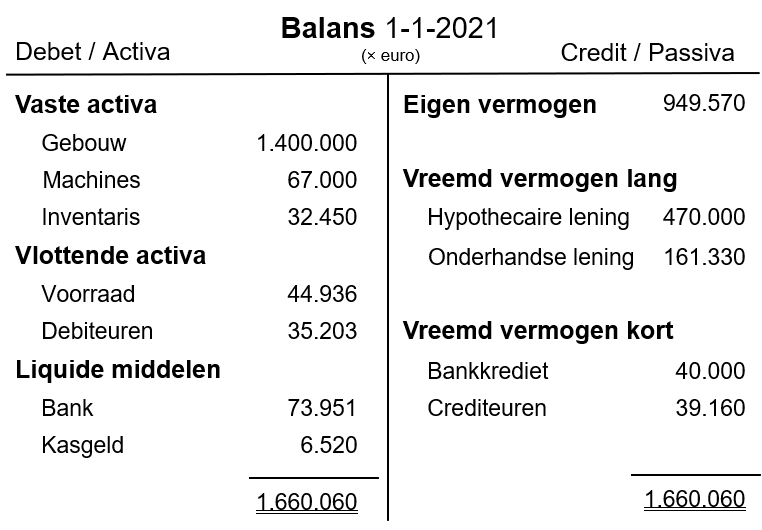 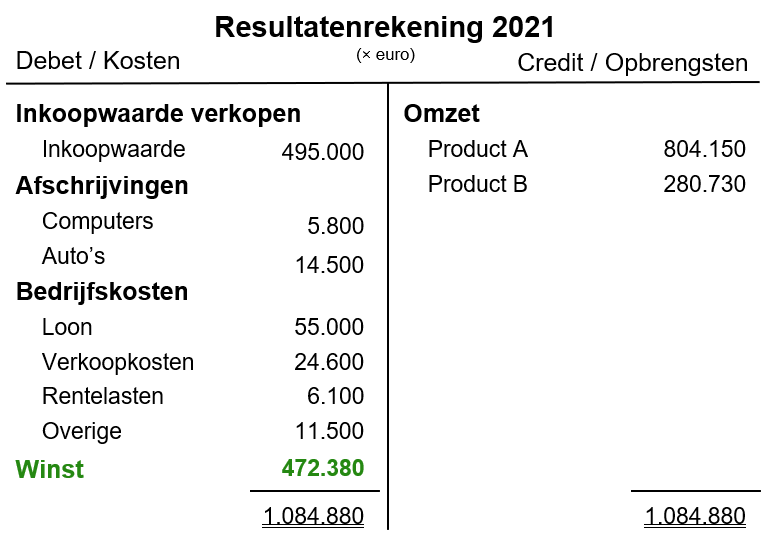 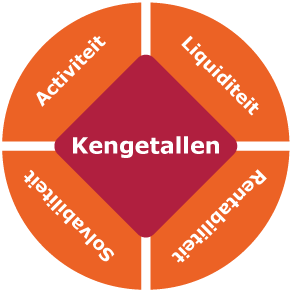 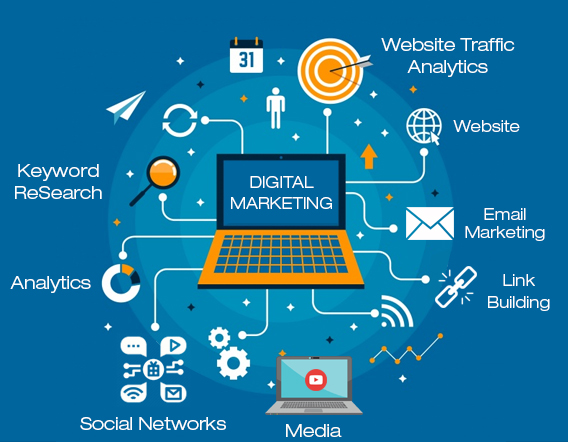 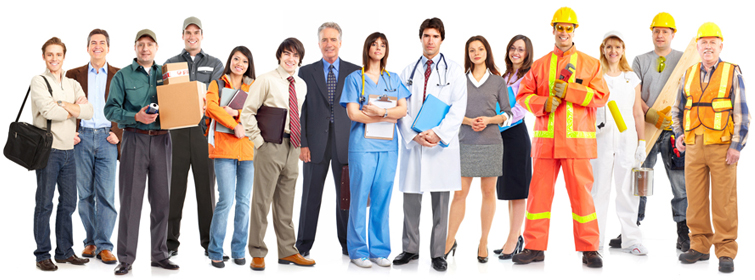 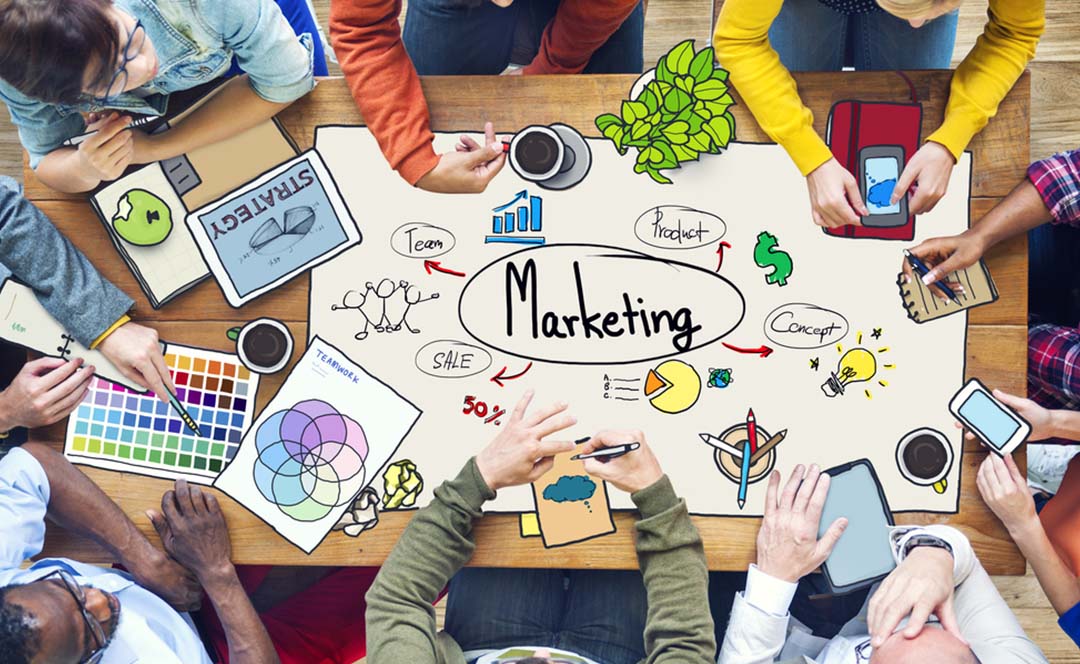 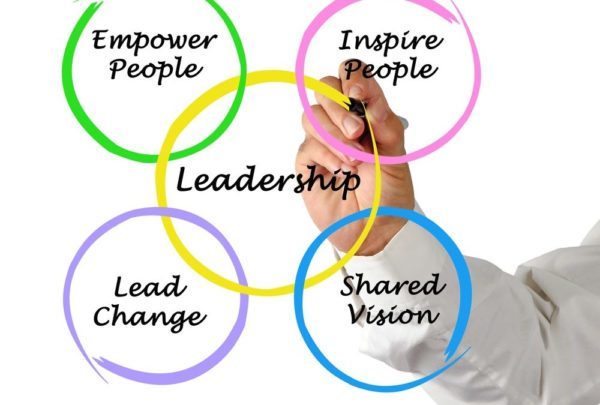 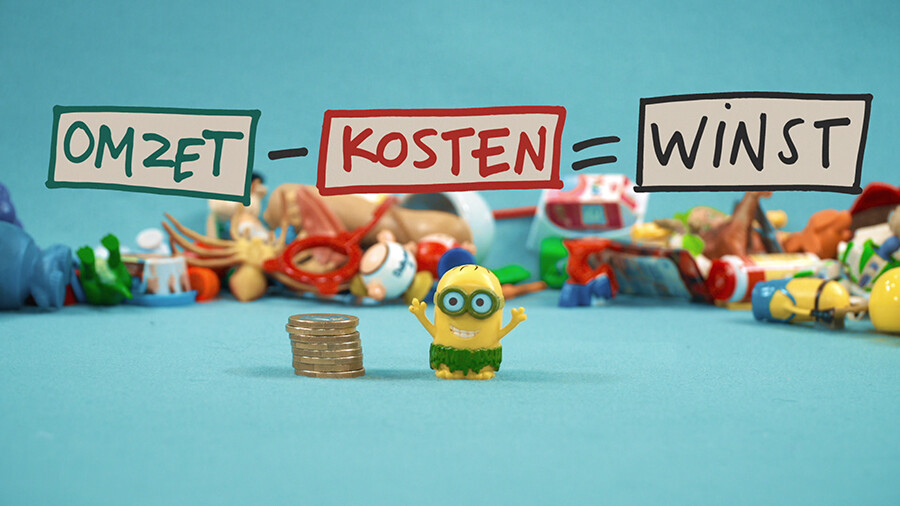 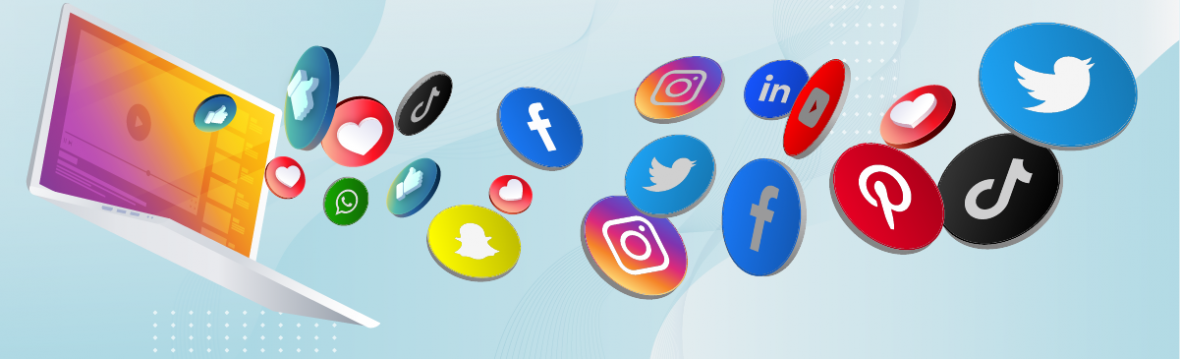 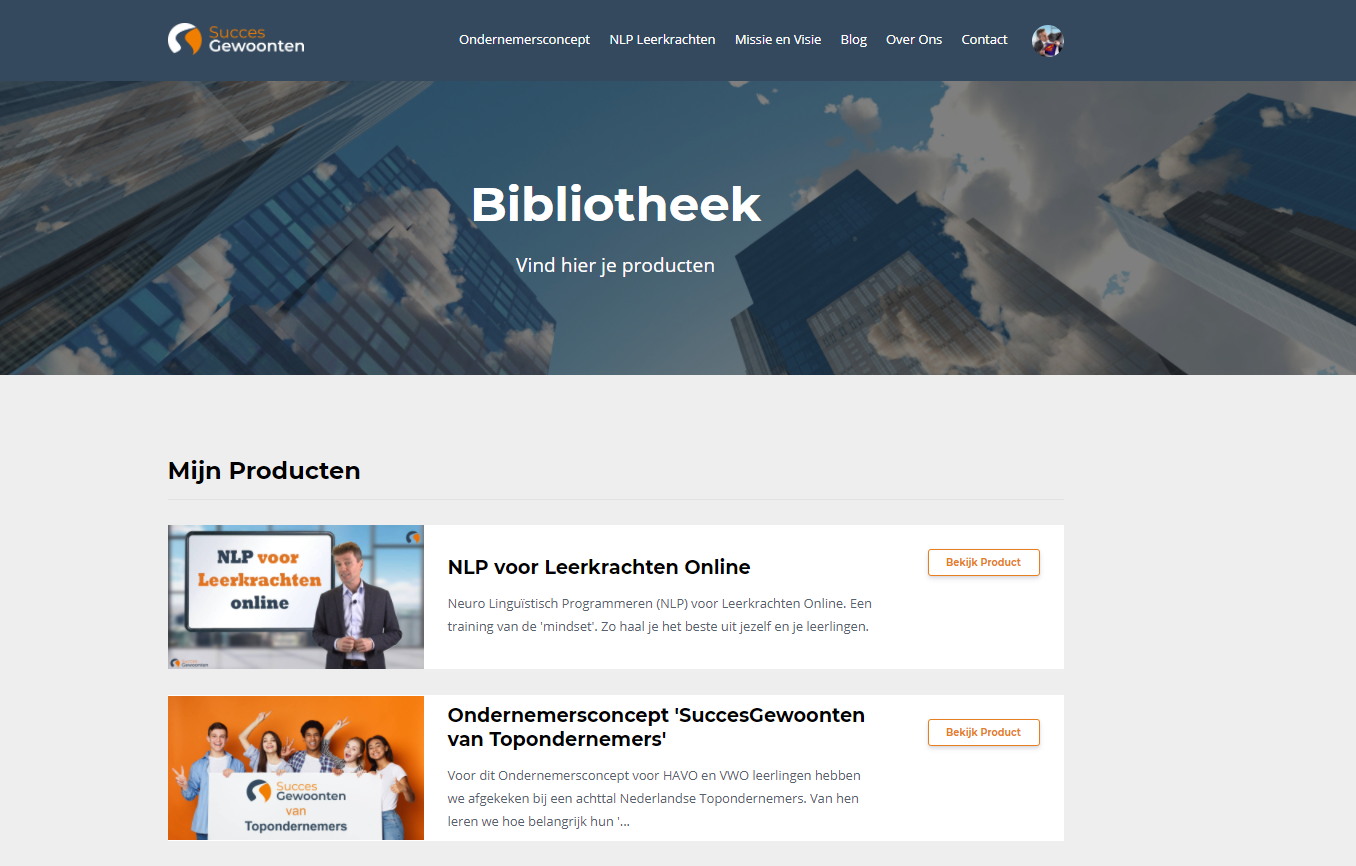 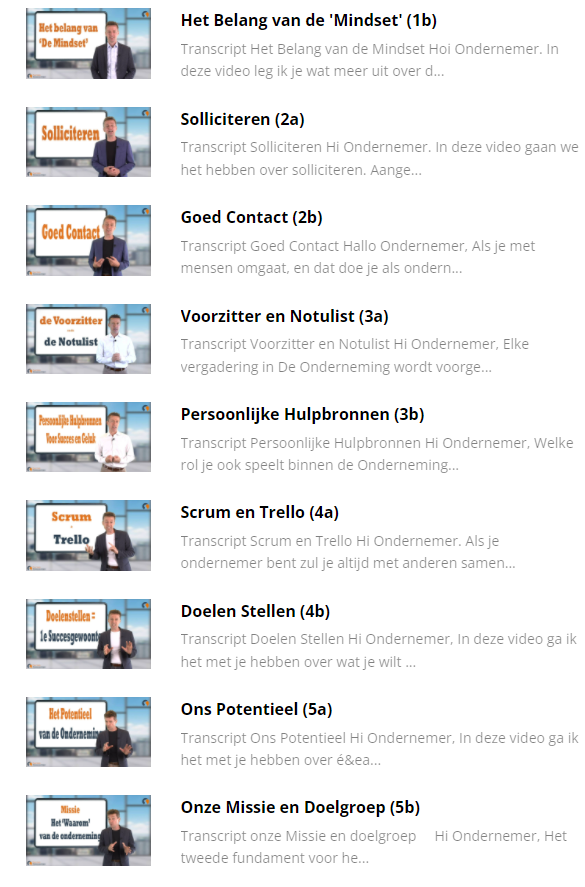 Conclusie 1 Wat?:

We werken van binnen naar buiten. De theorie ondersteunt de praktijk en niet andersom. Passie en talenten vormen de basis.
Wat? 2
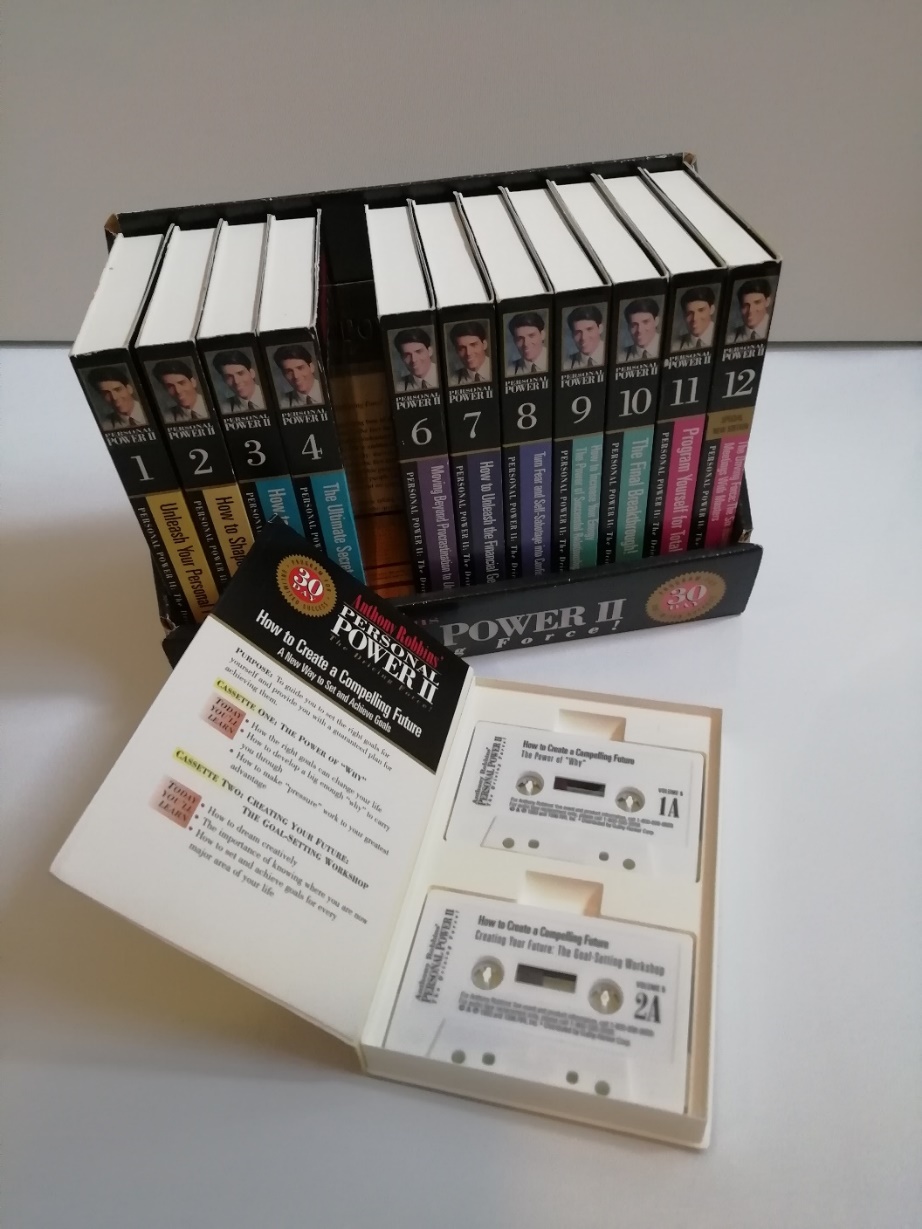 Vergelijkbaar effect als 
‘miracle morning’
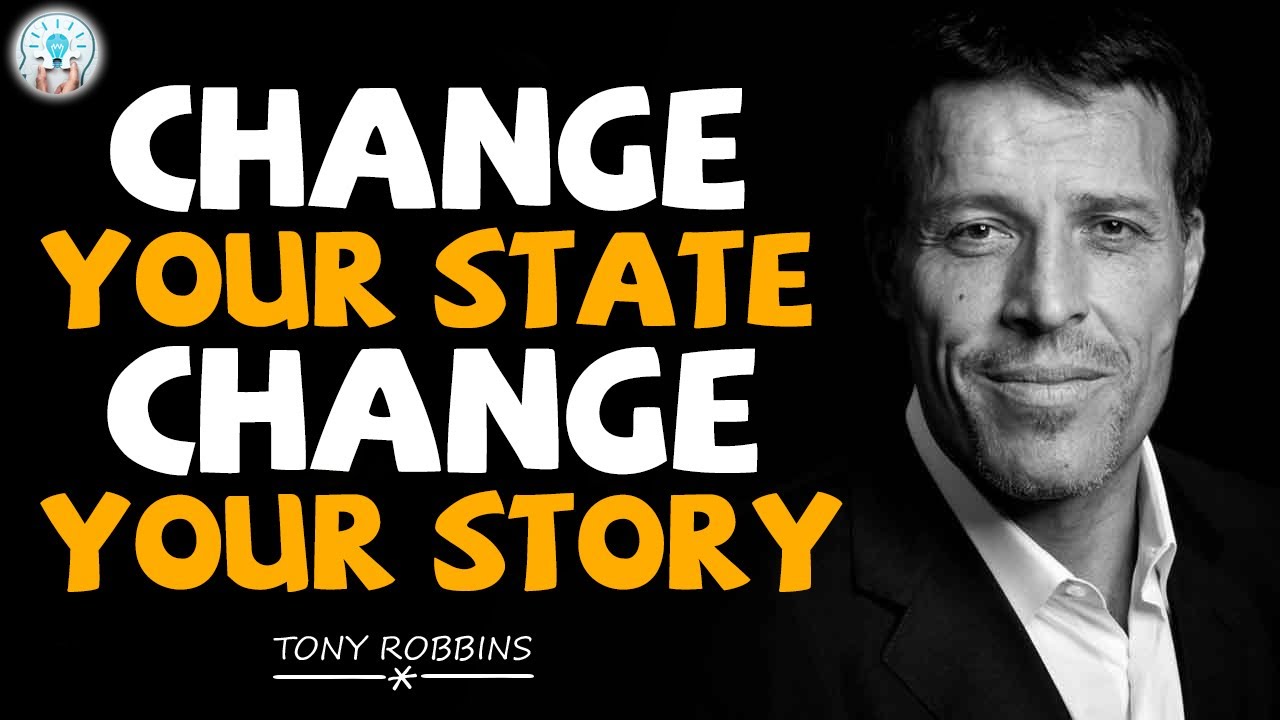 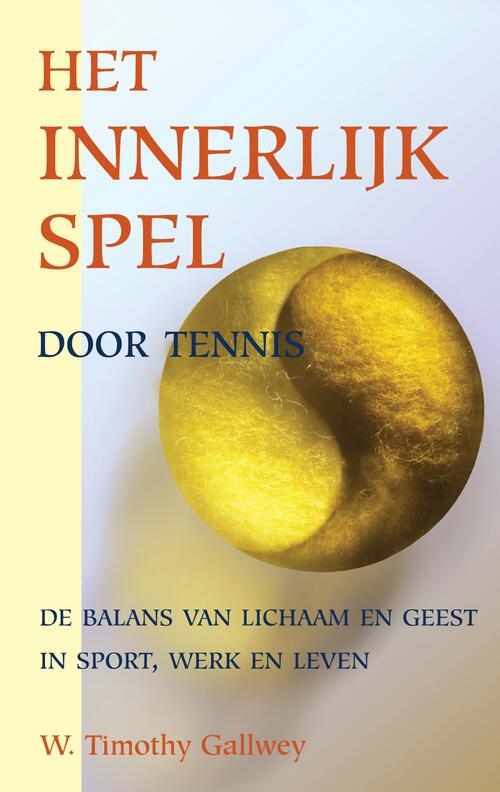 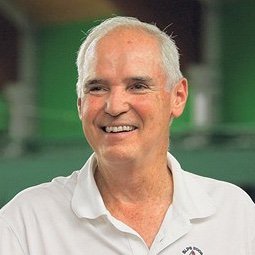 Realisatie = Potentieel – Weerstand
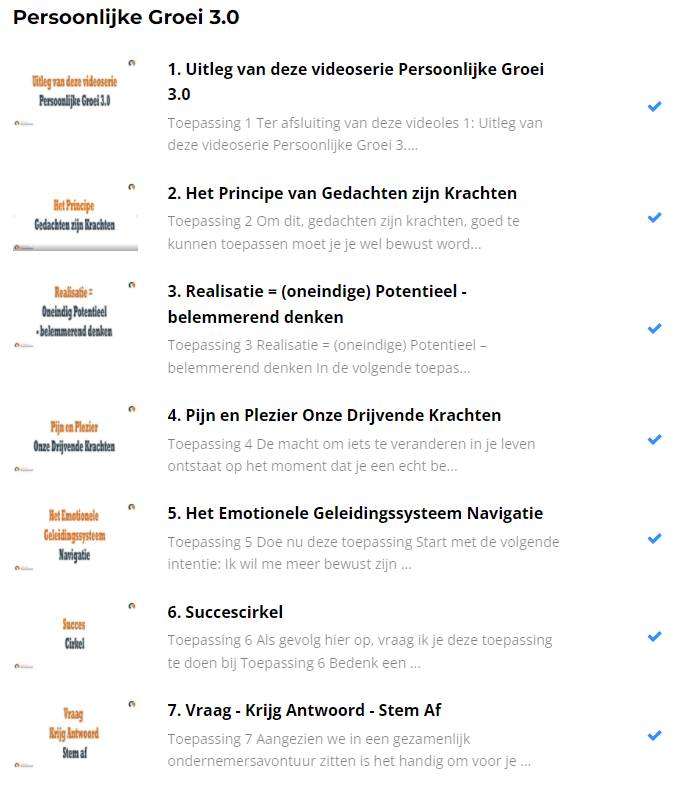 Conclusie 2 Wat?:

We werken aan inzicht in de werking van de mind. De mindset bepaalt het succes van het ondernemen. Het kunnen toepassen van de principes in de eigen praktijk staat centraal.
Wat? 3
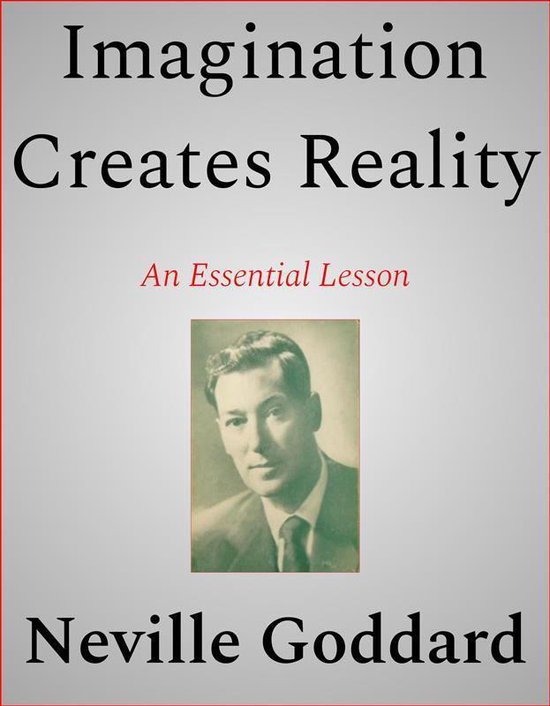 Wie wil ik zijn?
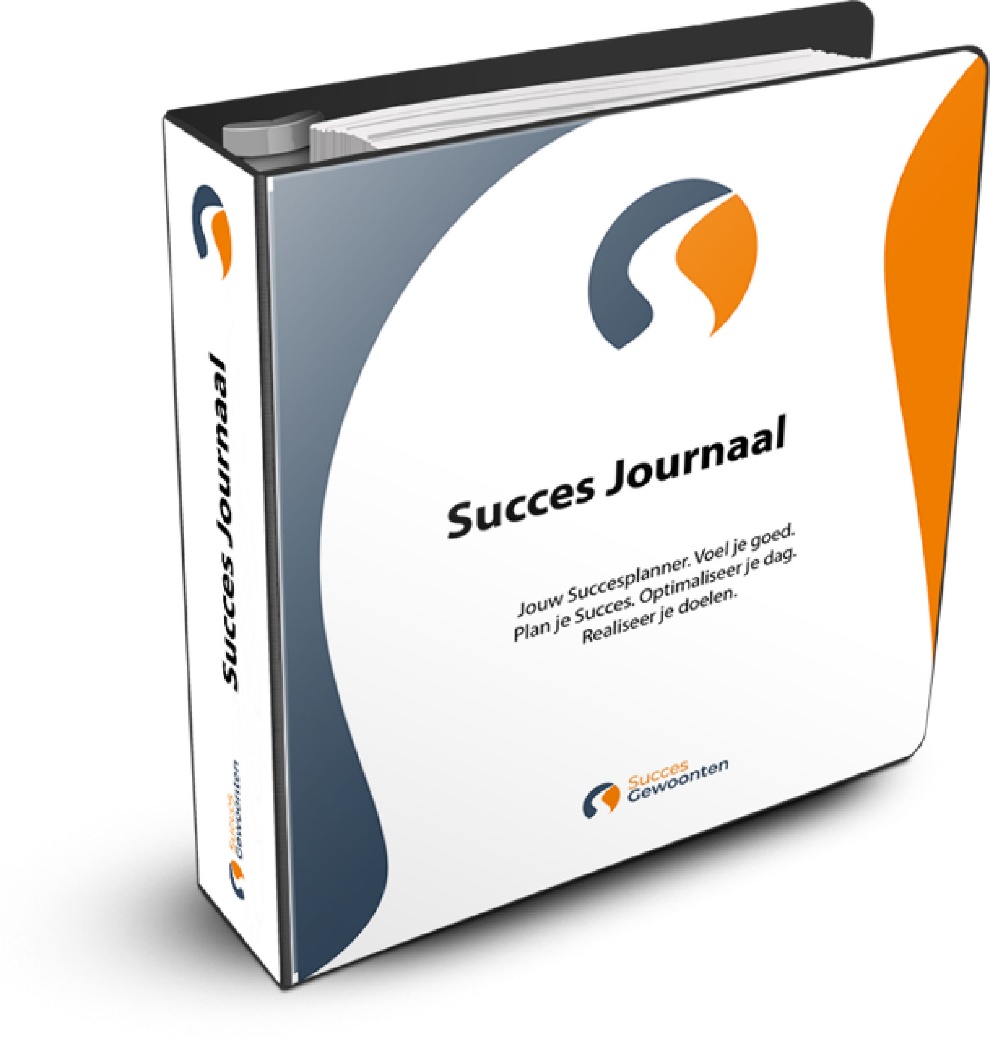 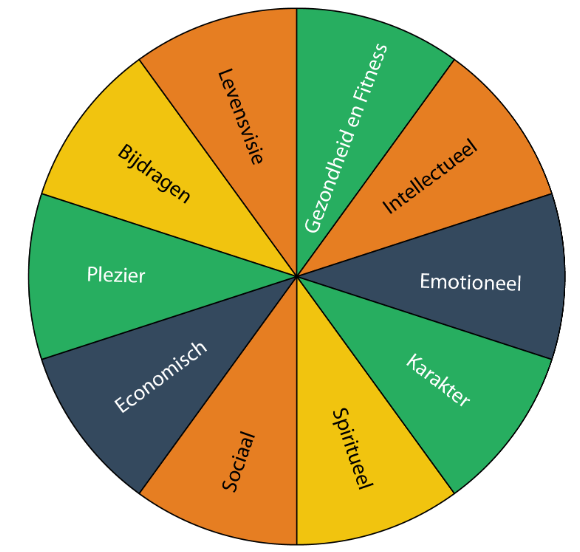 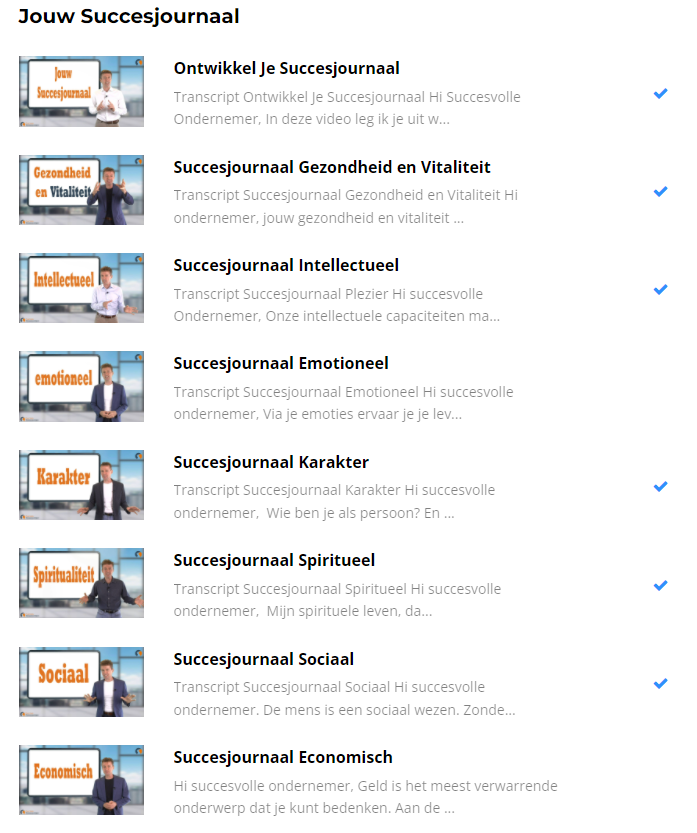 Conclusie 3 Wat?:

In het ondernemingsproces werken we aan de opbouw van een persoonlijke visie en persoonlijke toekomst. Het inspireert en motiveert.
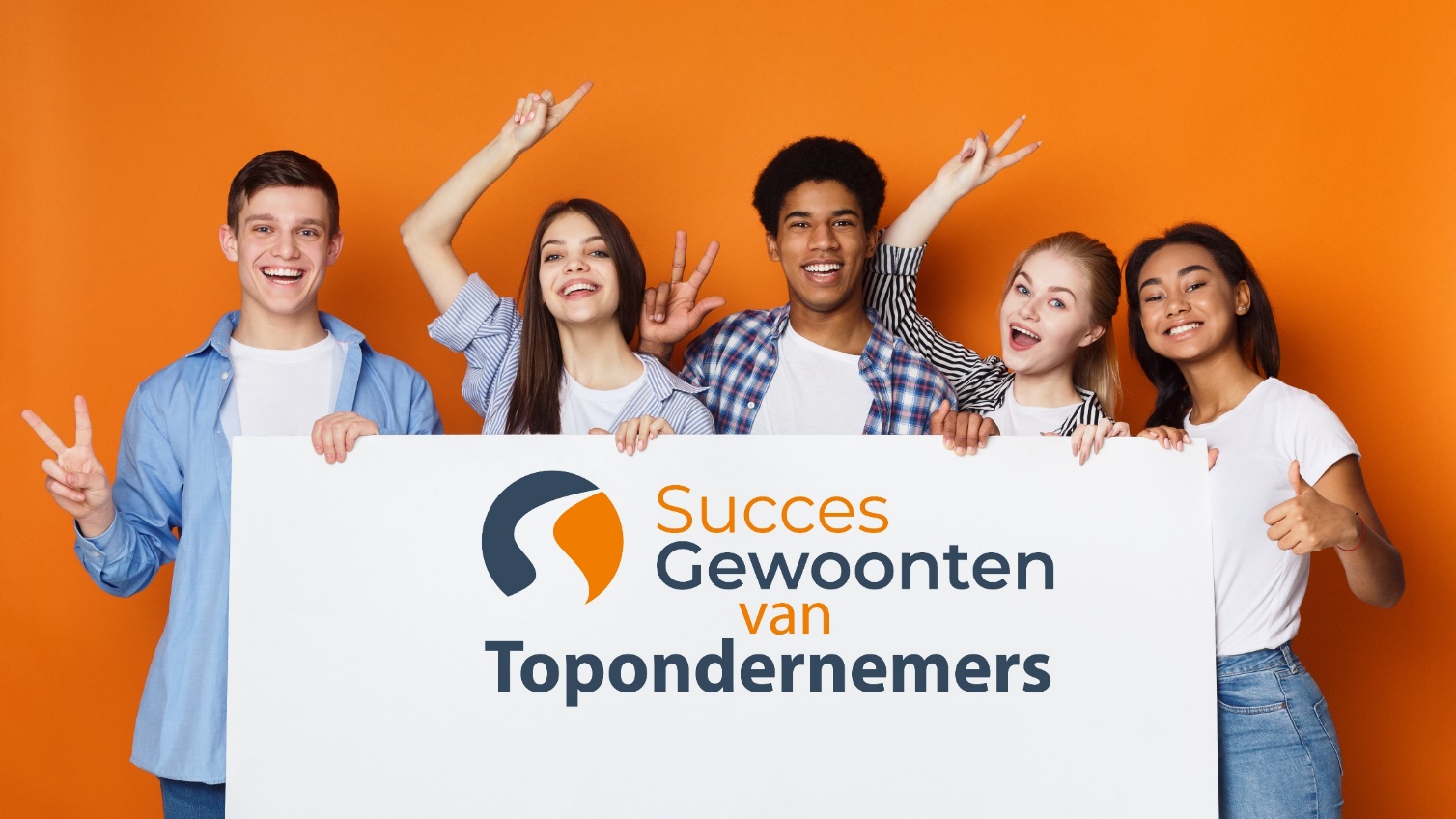 Ondernemersdag
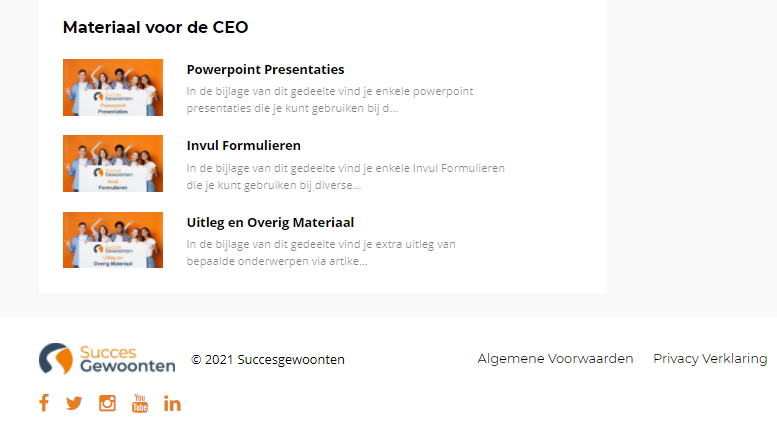 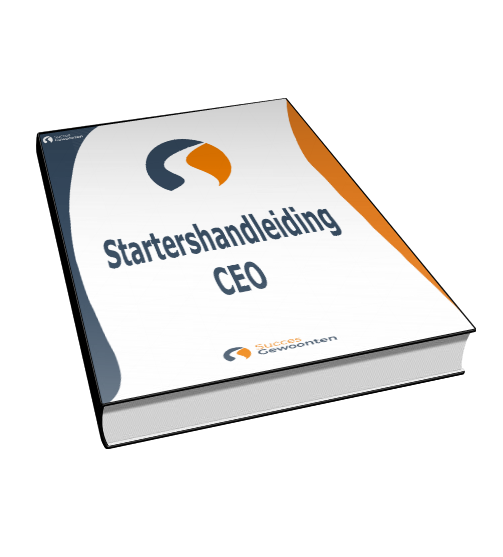 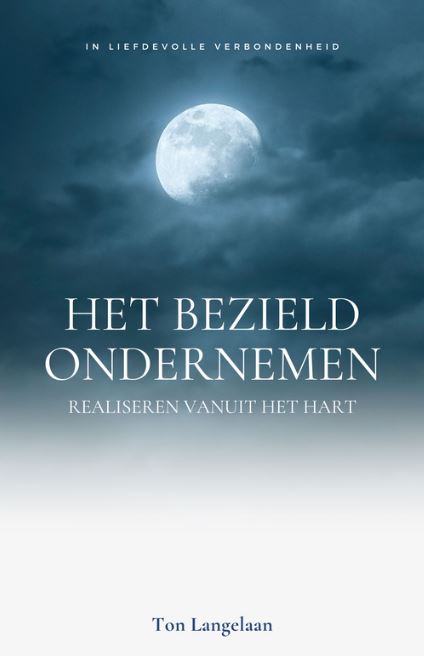 Boek ‘het Bezield Ondernemen’ over ondernemen (in school) vanuit passie en enthousiasme is na de zomer verkrijgbaar.
Voor meer informatie: ton@succesgewoonten.nl
of www.succesgewoonten.nl
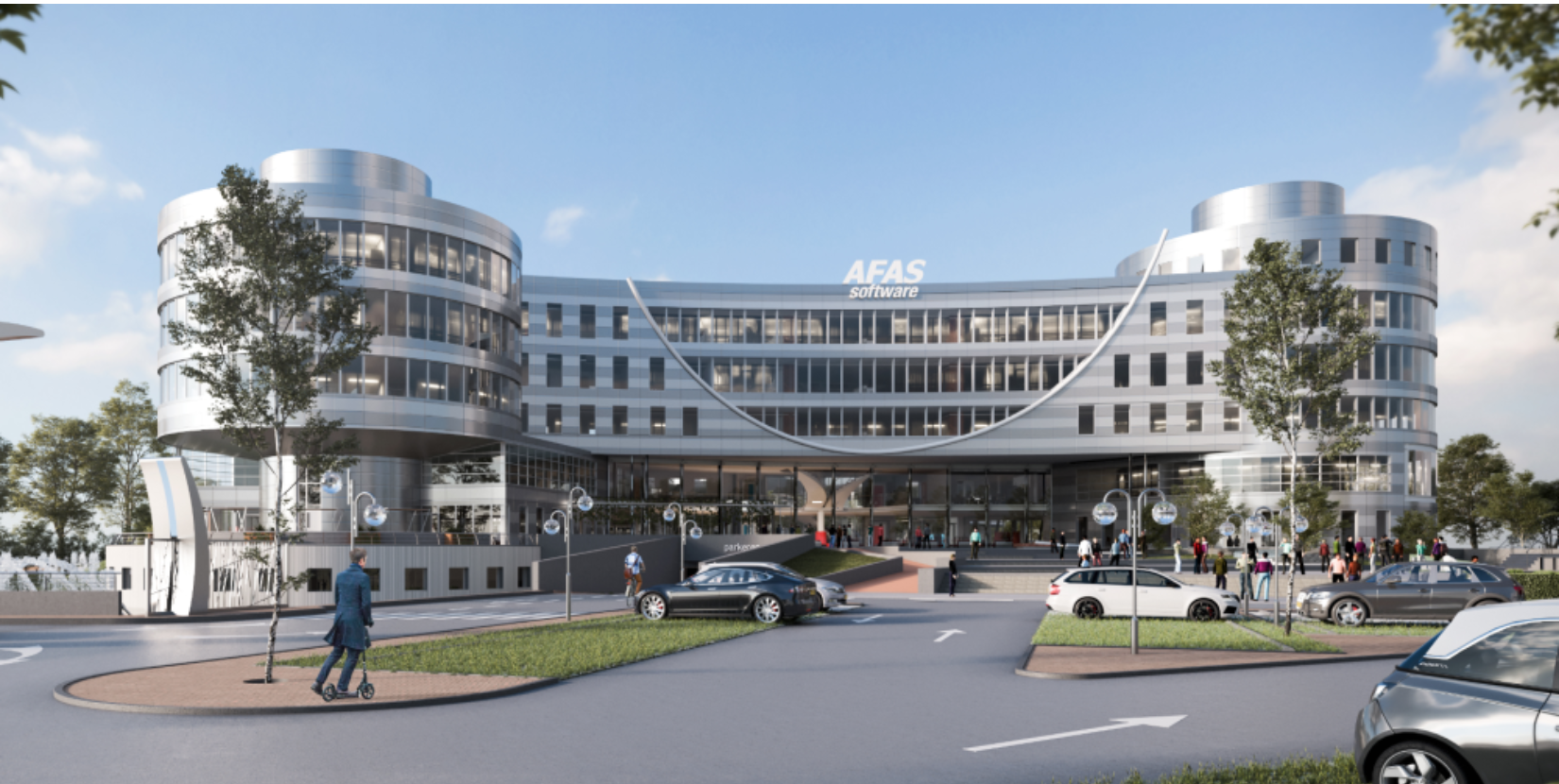 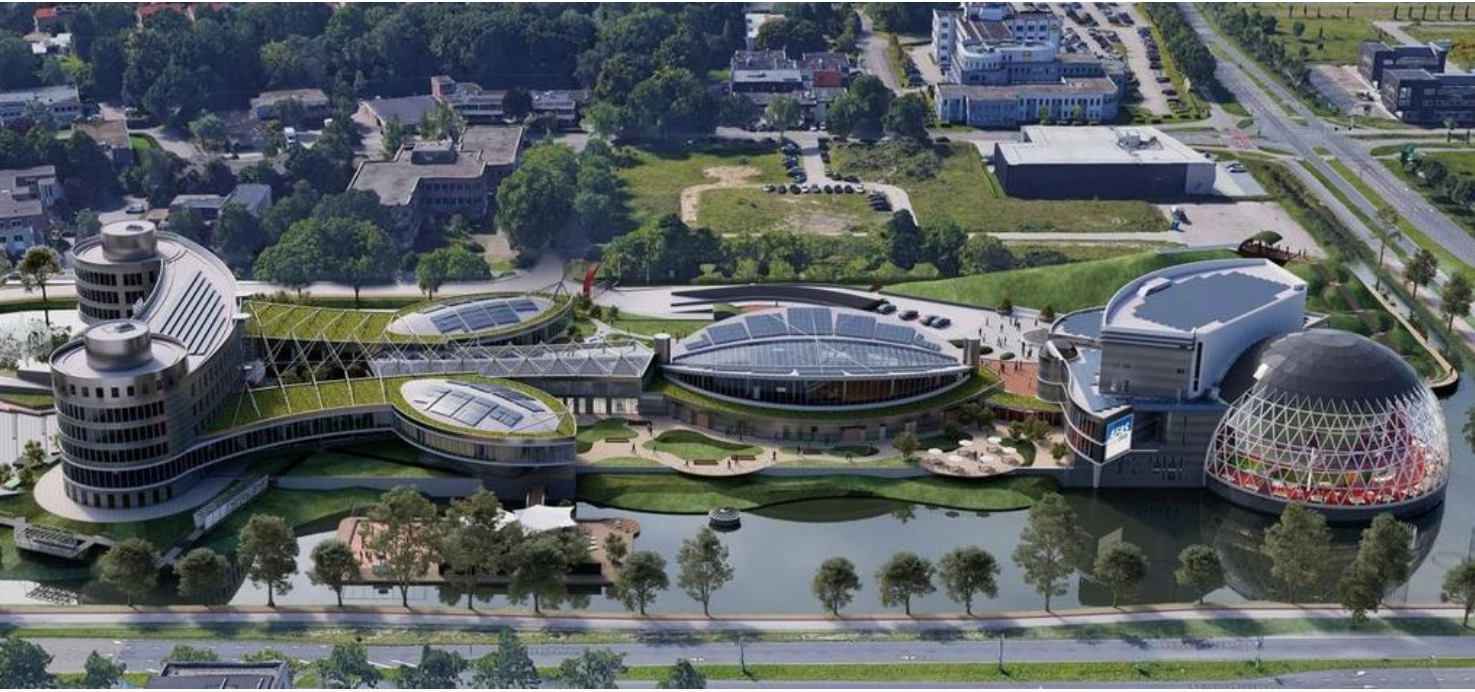 Wat je aandacht geeft groeit!
Bedankt voor jouw aandacht
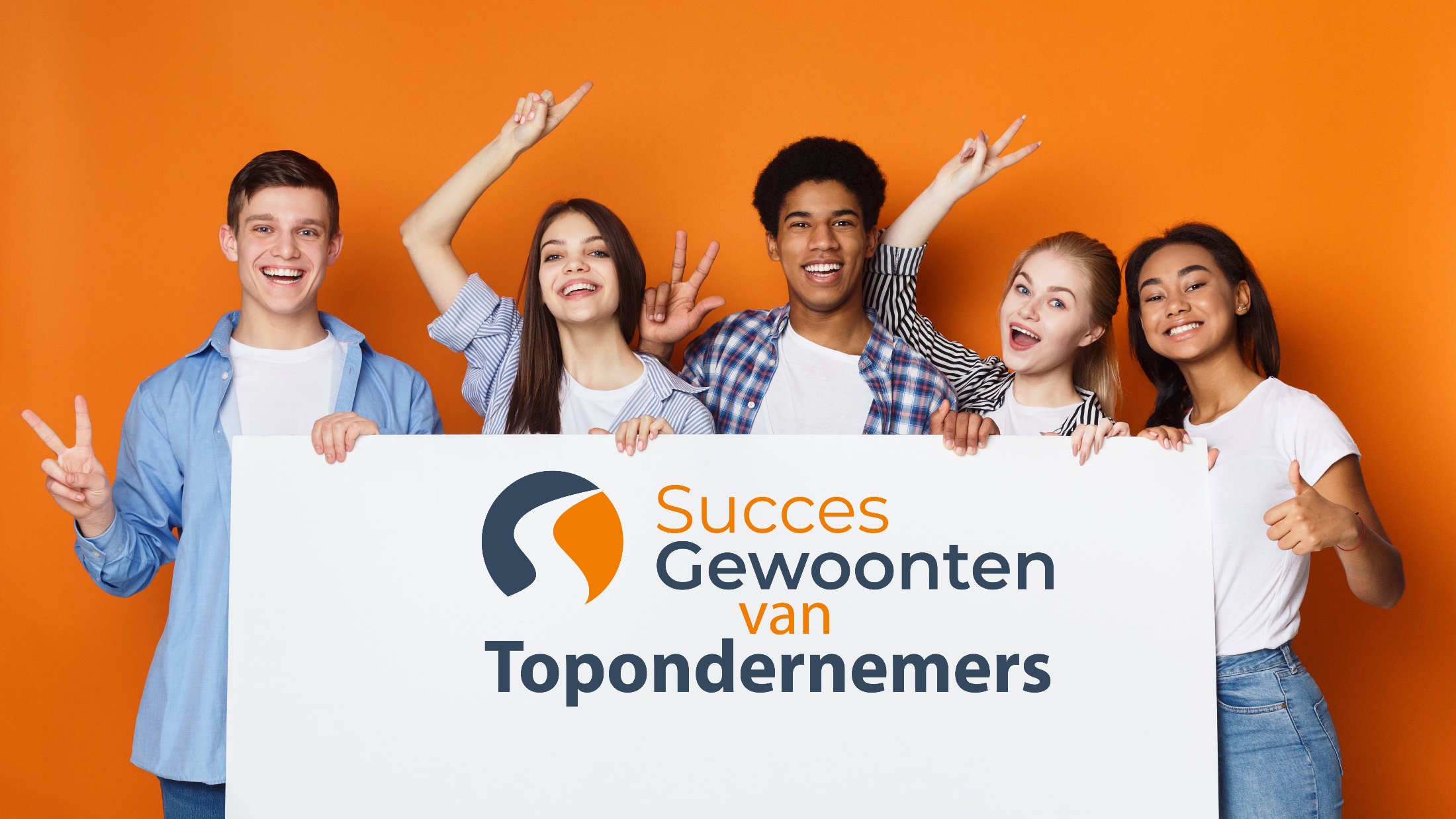